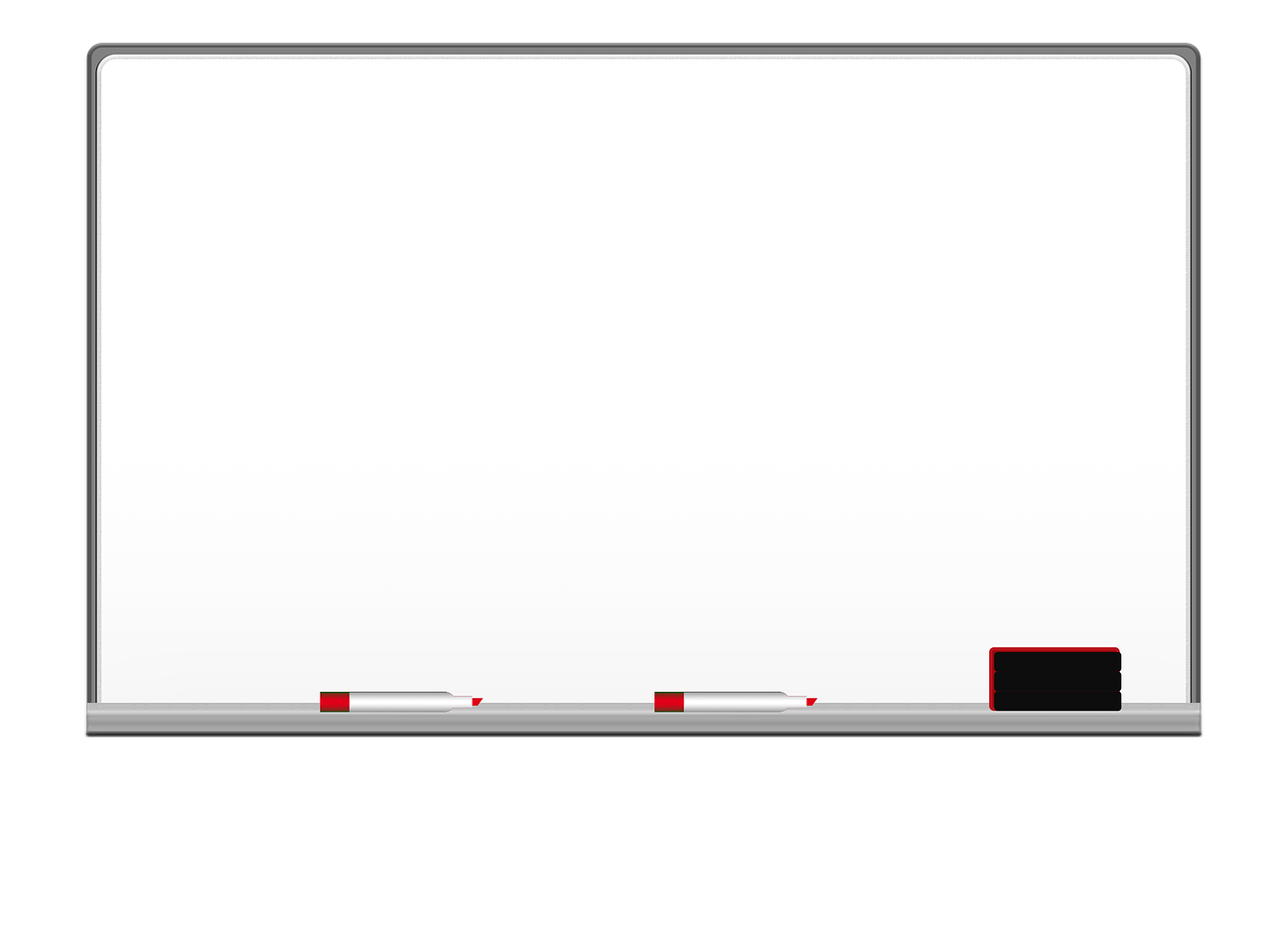 باسم الله الرحمن الرحيم
التاريخ :  /  / 1443 هـ
الحصة : السادسة 
المادة : علوم
عنوان الدرس : الحرارة وتحولات المادة
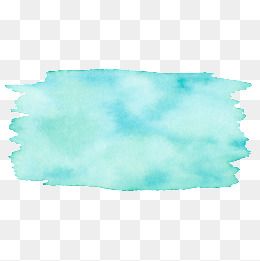 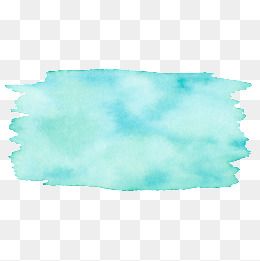 تغذية راجعة
استراتيجية شريط الذكريات
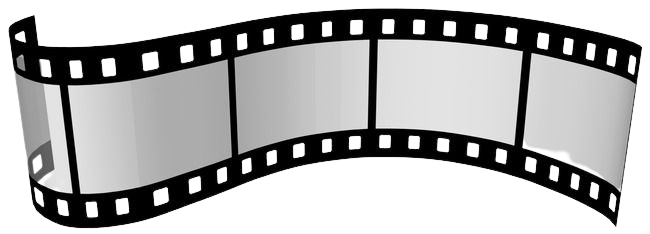 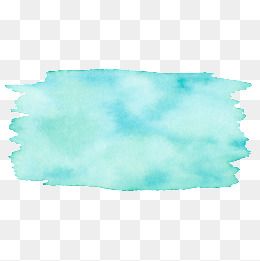 تغذية راجعة
الدرس 2 : الحرارة وتحولات المادة
الأهداف
تربط تغيرات الطاقة الحرارية بتغير حالة المادة
تستكشف تغيرات الطاقة ودرجة الحرارة عن طريق الرسم البياني
التبخر - التكثف
الاهمية
تتغير حالة المادة بالتبريد والتسخين
الطاقة : المقدرة على انجاز شغل او احداث تغيير
المفردات الجديدة
مراجعة المفردات
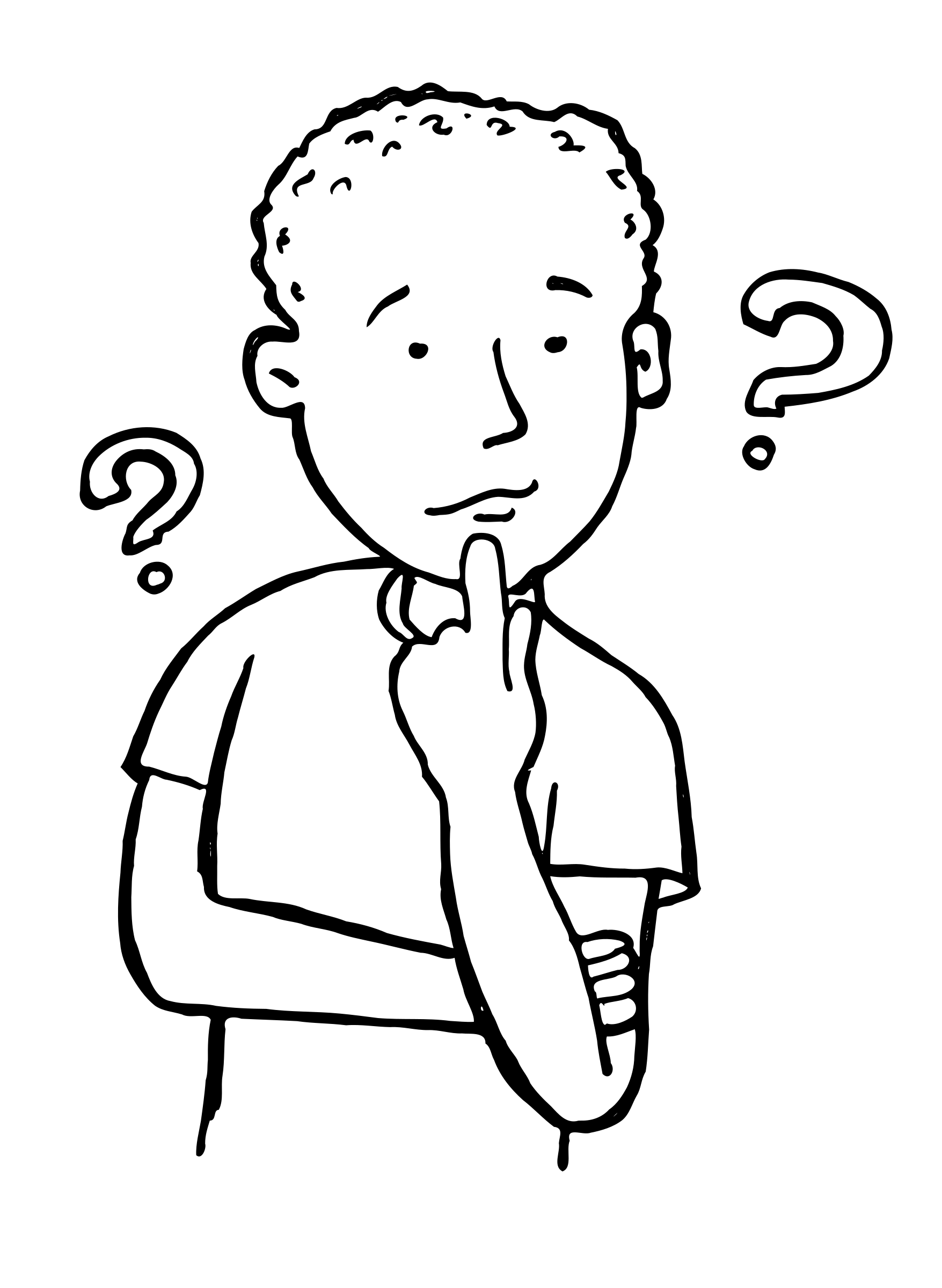 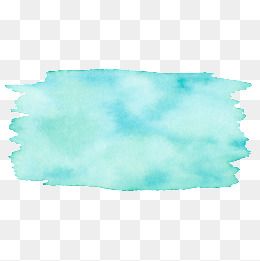 ‏باستخدام التأمل والتفكير الناقد
‏باستخدام التأمل و التفكير الناقد ماذا يحدث لماء المطر بعد عدة أيام من الهطول او بعد ظهور الشمس من جديد ؟
التهيئة
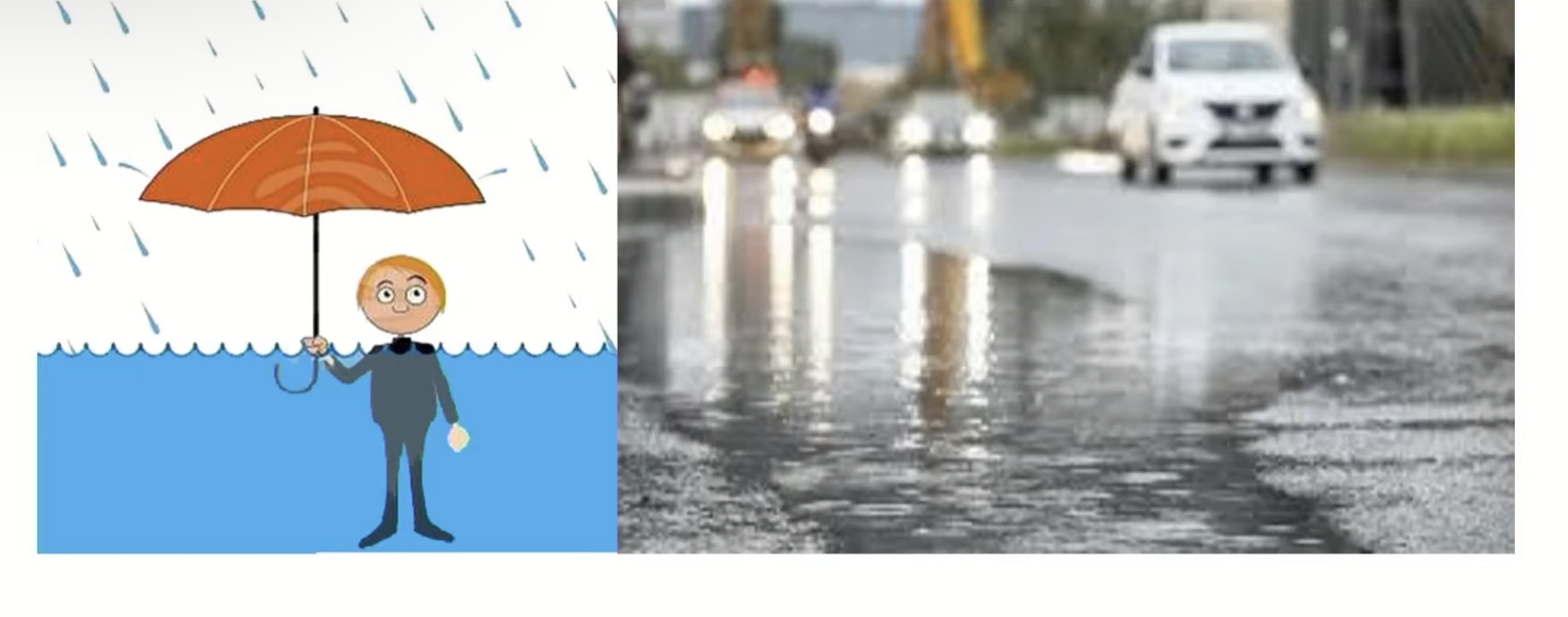 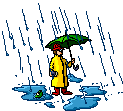 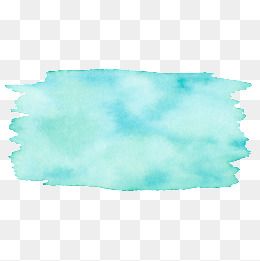 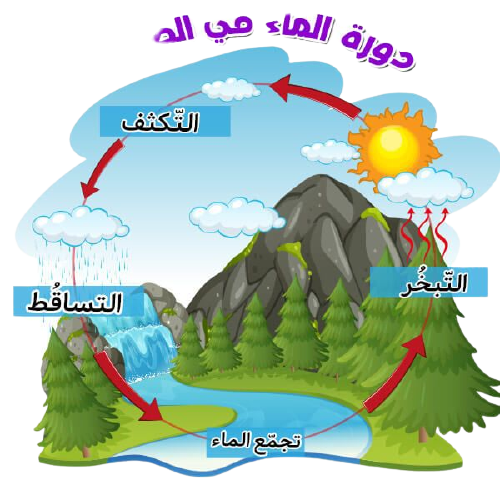 الربط مع المعرفة السابقة
ماذا يحدث للماء خلال دورة الماء في الطبيعة
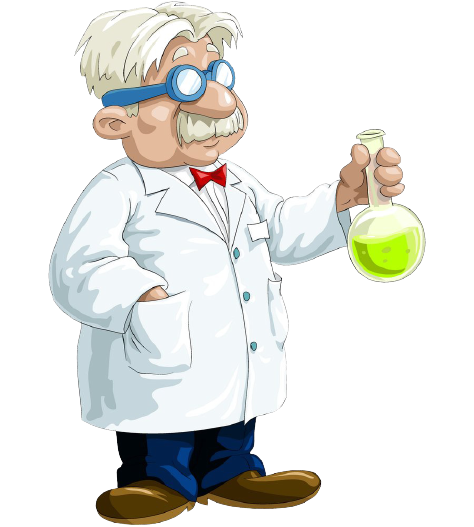 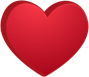 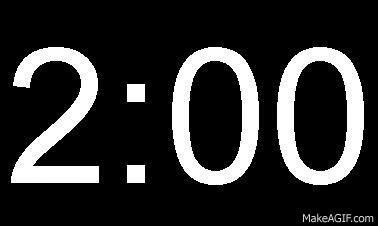 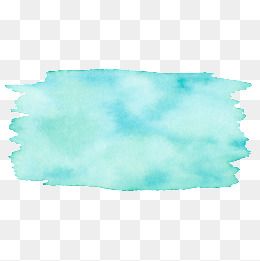 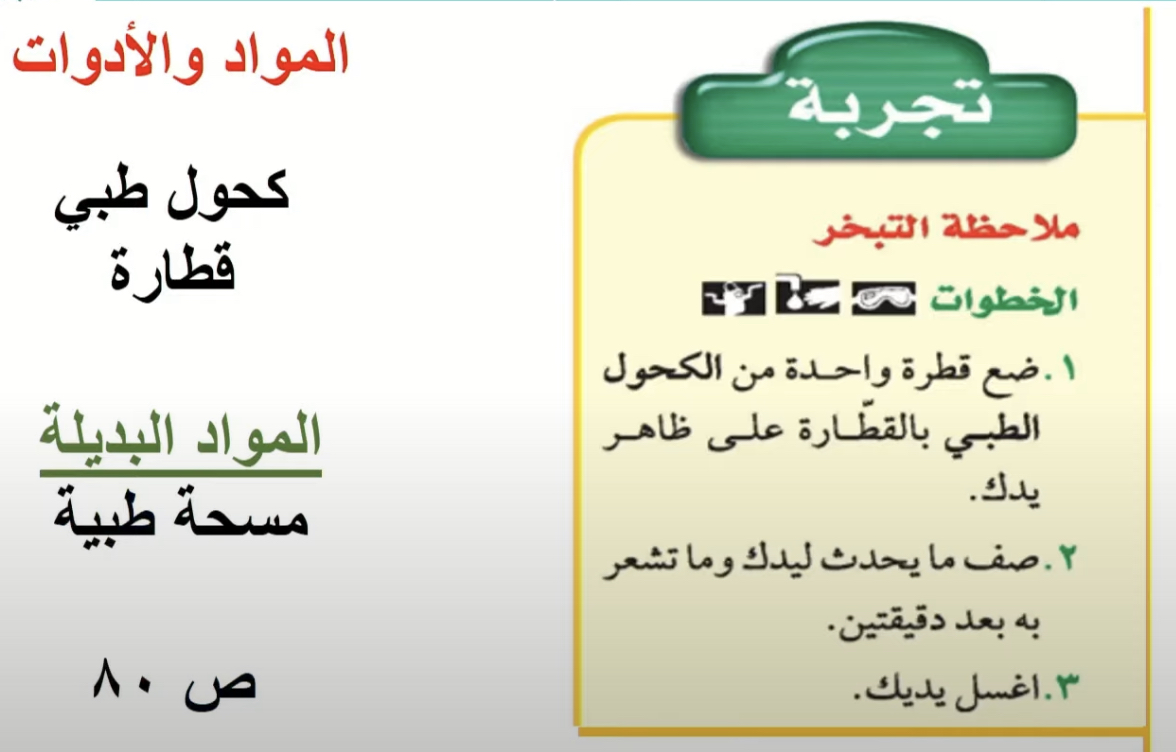 تجربة عملية
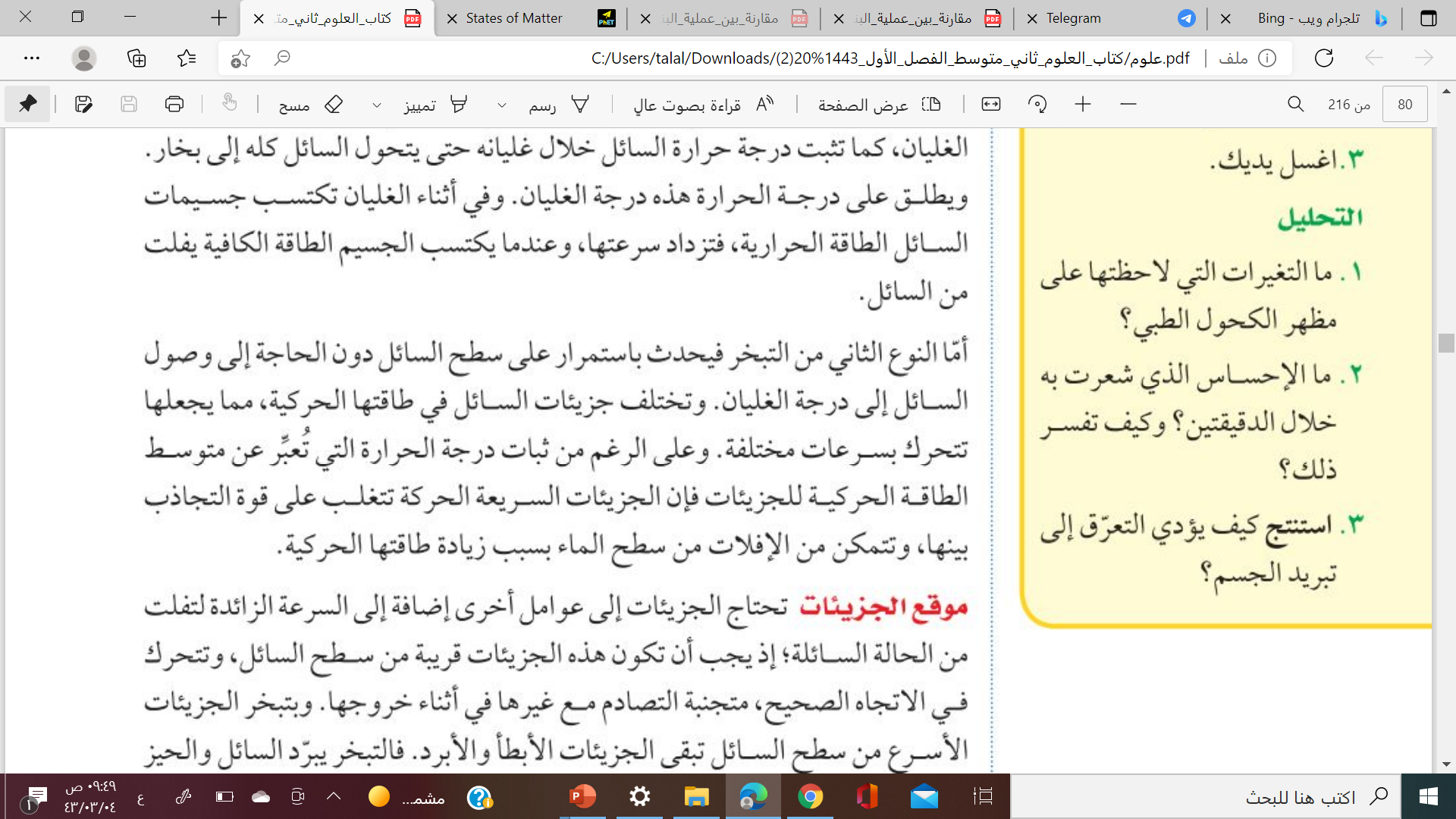 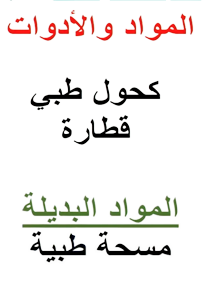 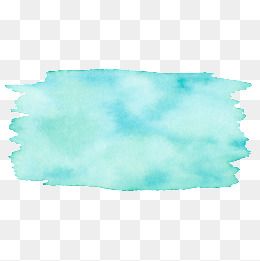 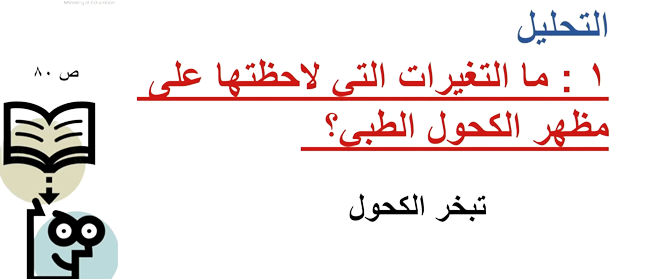 تجربة عملية
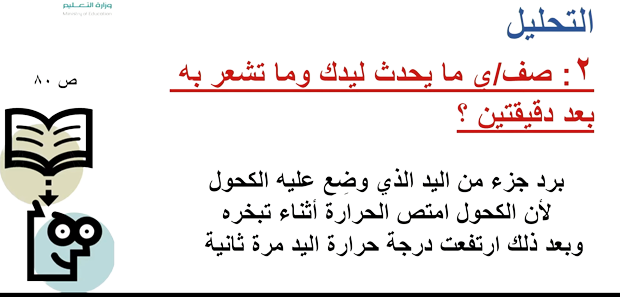 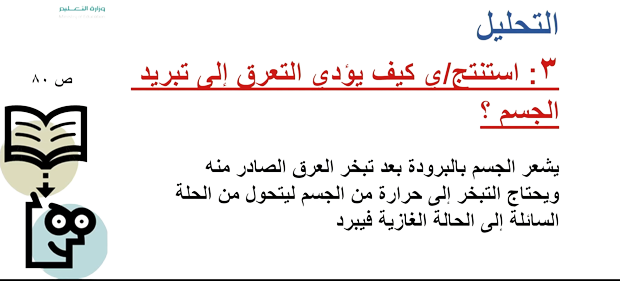 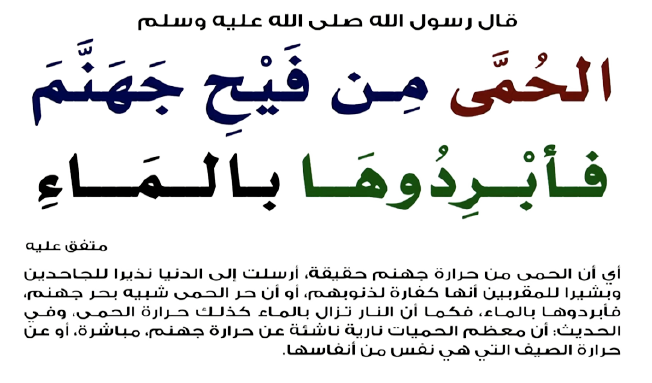 التحولات بين المادة السائلة والغازية
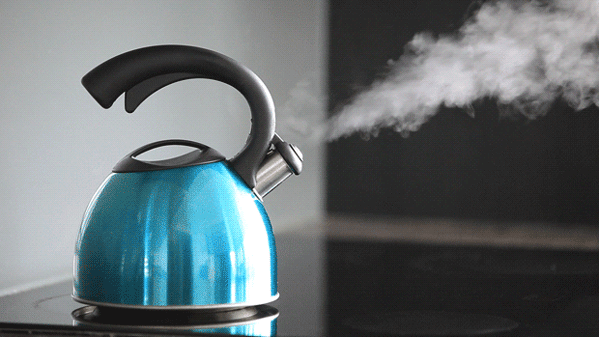 لاحظنا في التجربة السابقة ان الكحول تلاشى من على سطح اليد فماذا حدث له
تبخر
التبخر
ما هي درجة غليان الماء ؟
تحول المادة من الحالة السائلة الى الحالة الغازية
أنواع التبخر
الغليان
تبخر سطح السائل
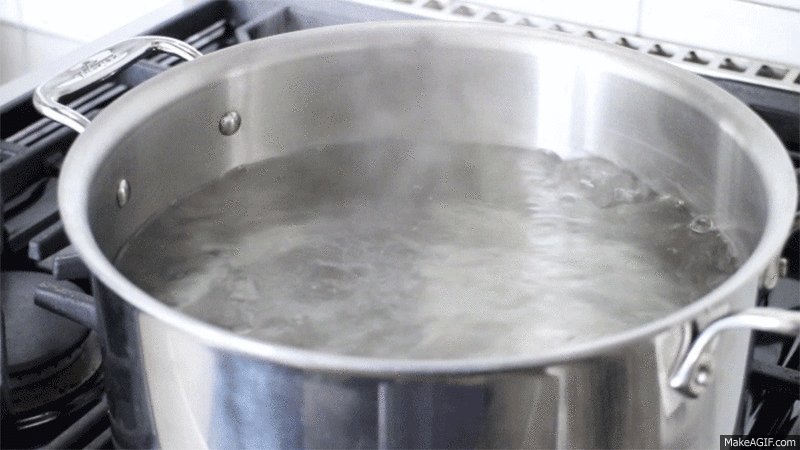 الغليان
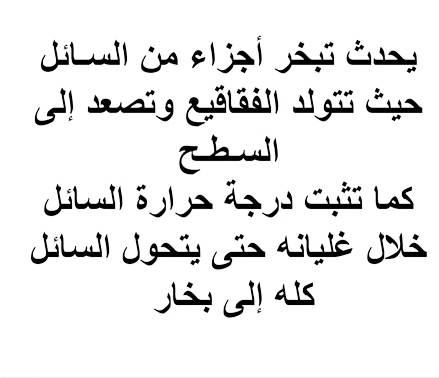 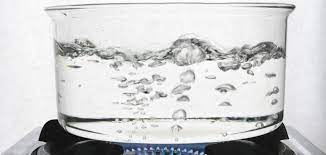 التبخر دون الوصول للغليان
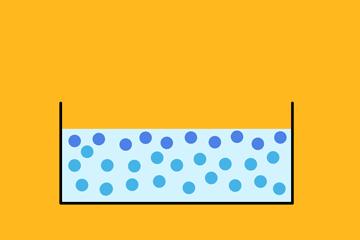 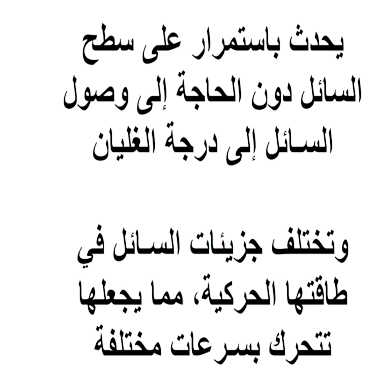 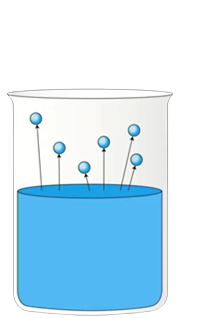 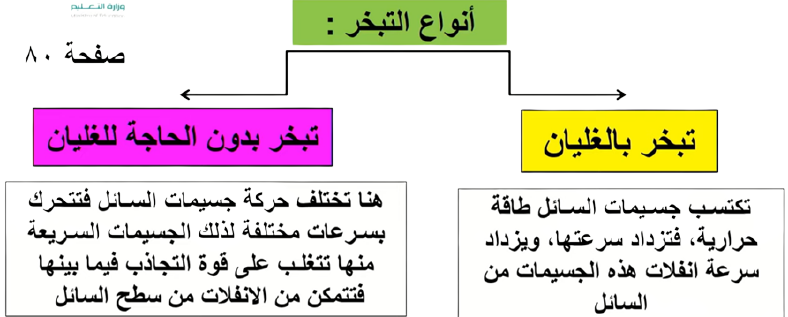 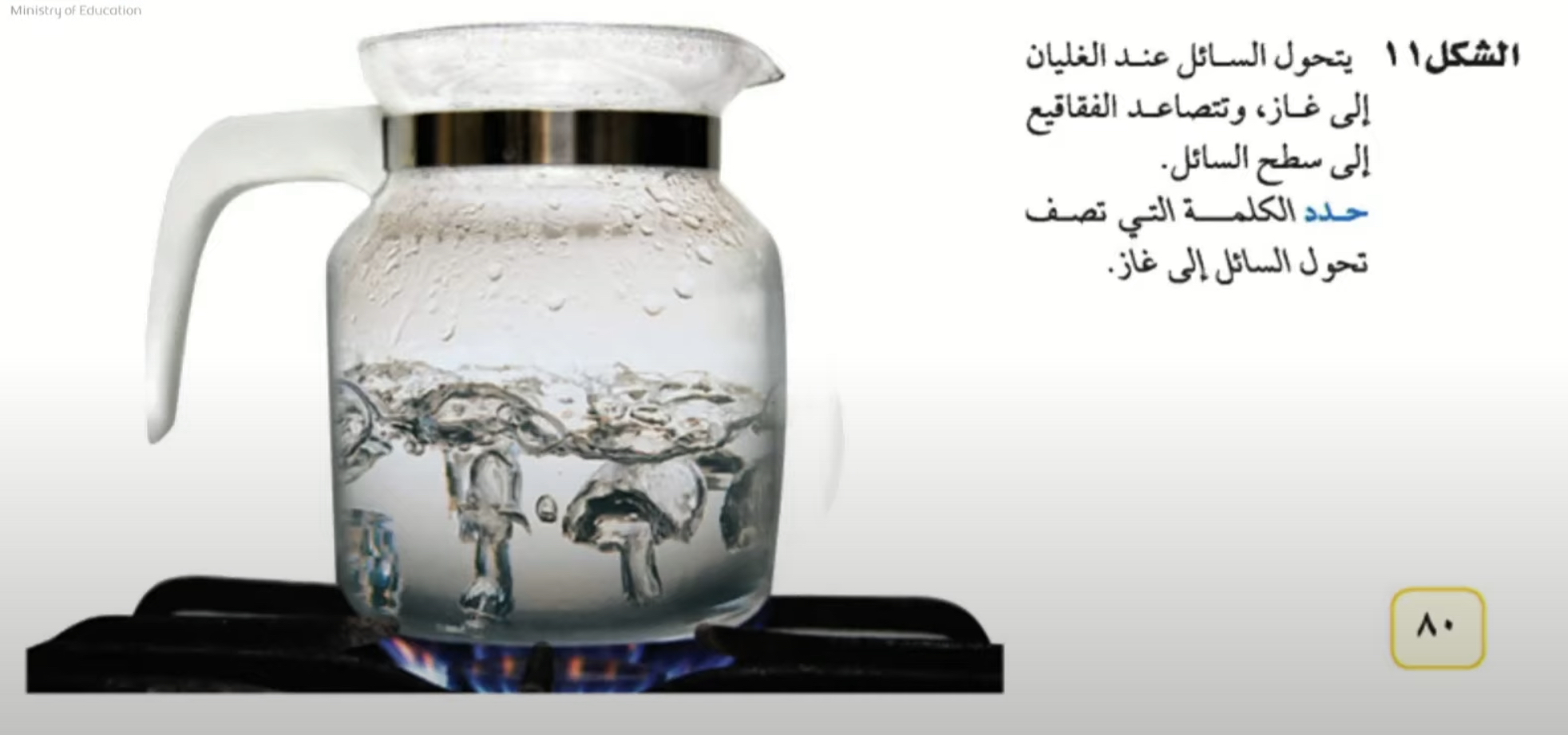 التبخر
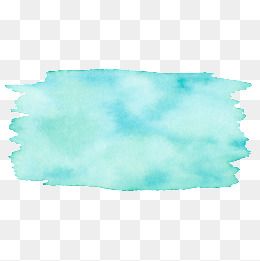 1
يكتسب الماء طاقة حرارية
استراتيجية منظم التتابع
ماذا يحدث للطاقة الحرارية خلال عملية التبخر
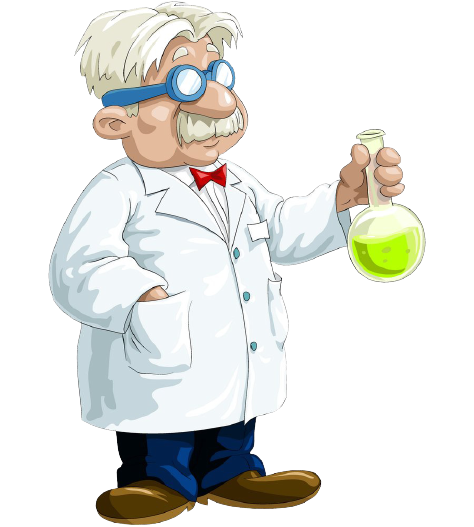 2
تزداد درجة حرارته
تزداد الطاقة الحركية للجزيئات 
فتزداد سرعتها وتبتعد عن بعضها البعض
3
4
تتحول المادة من الحالة السائلة الى الغازية
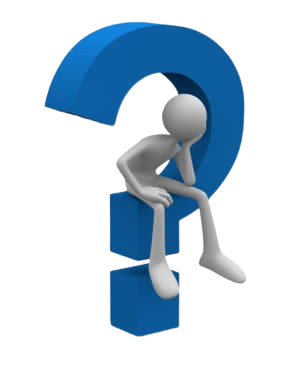 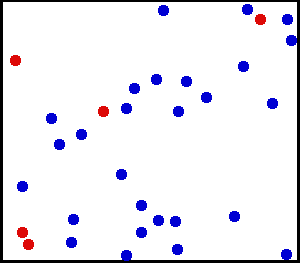 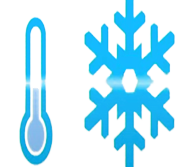 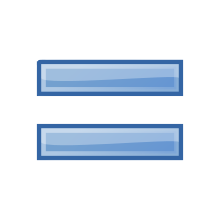 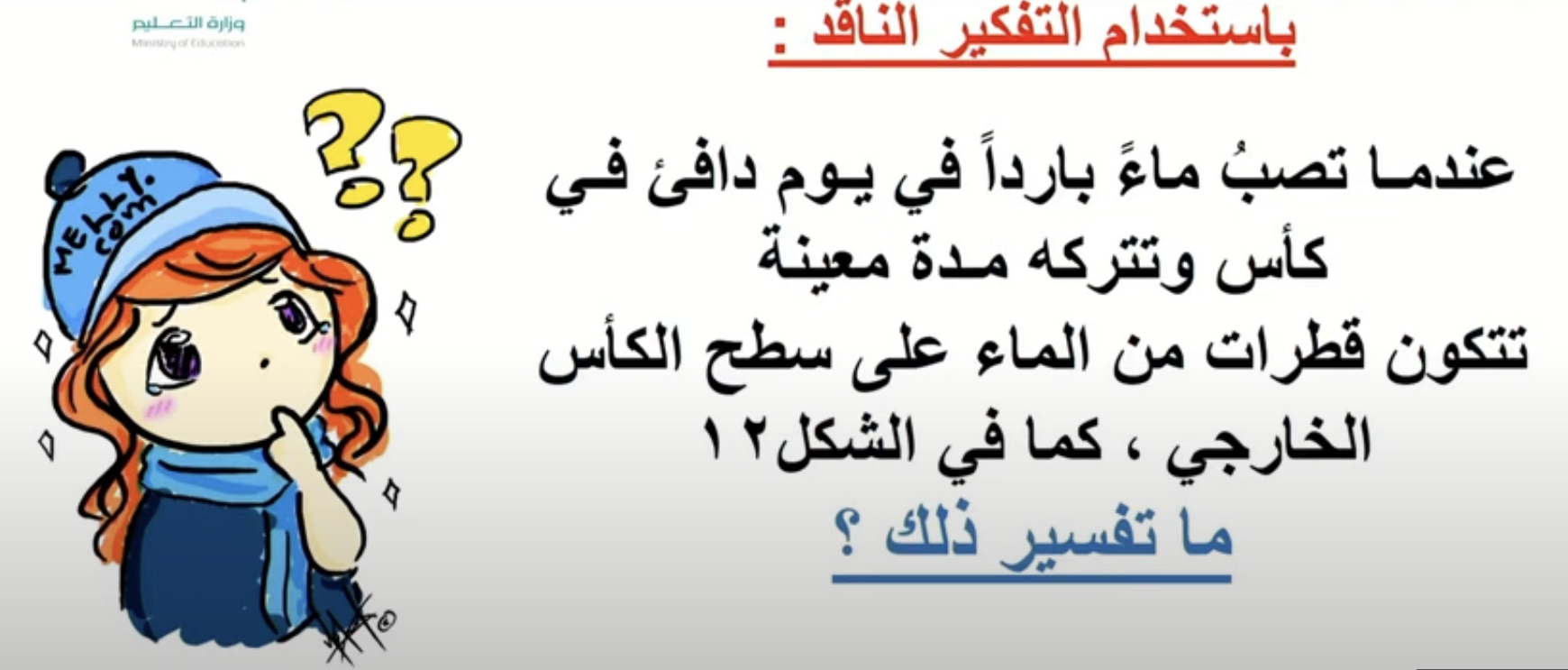 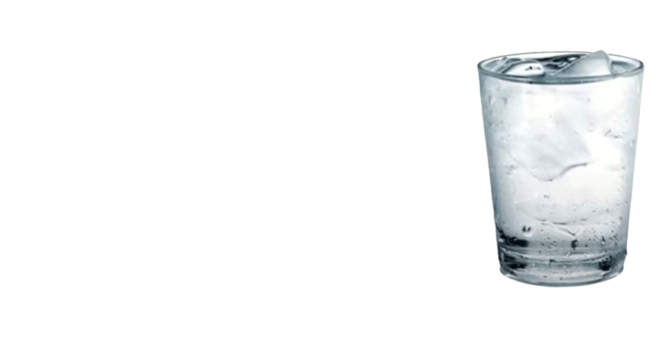 التكثف
تحول المادة من الحالة الغازية الى الحالة السائلة
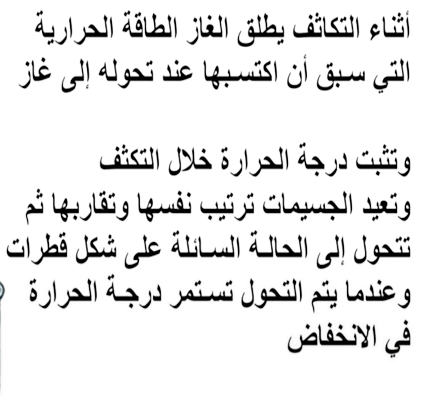 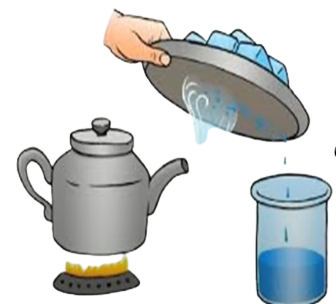 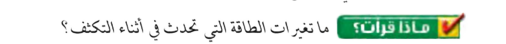 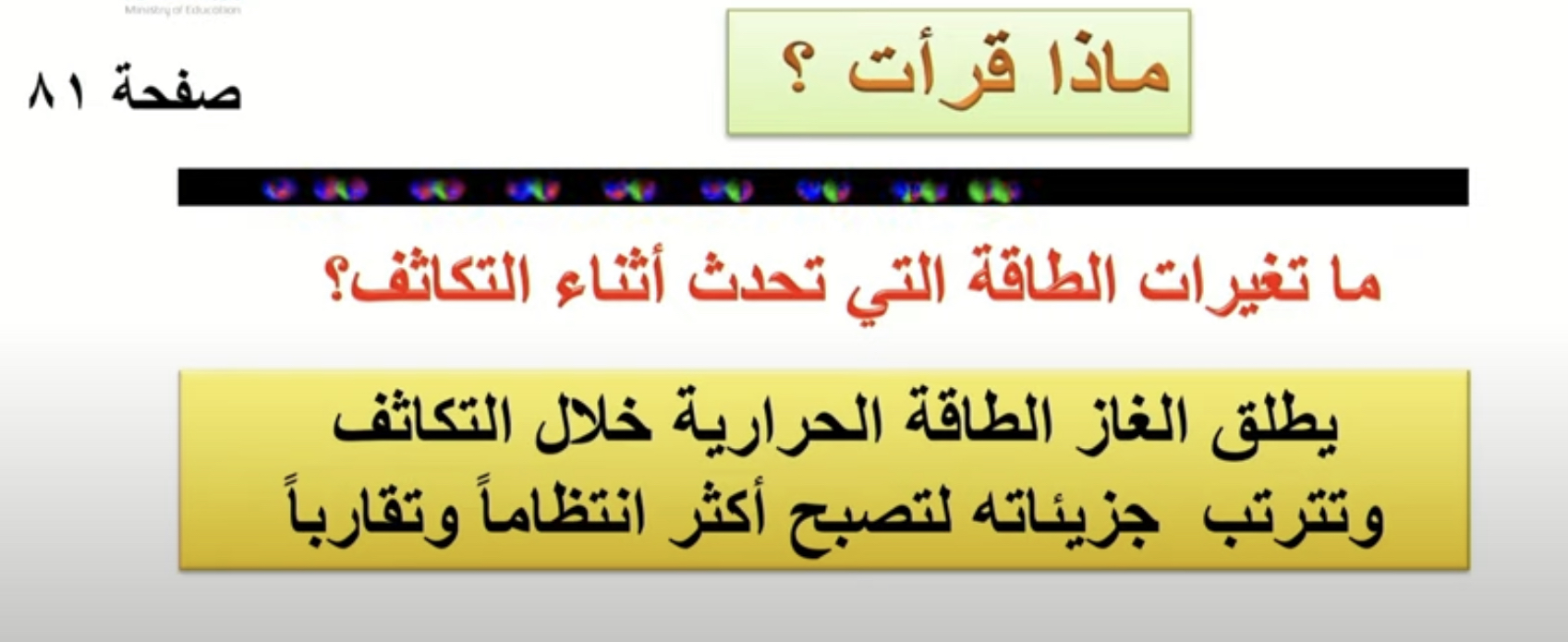 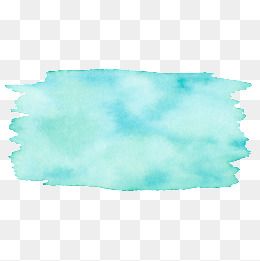 1
تفقد الجزيئات طاقة حرارية
استراتيجية منظم التتابع
ماذا يحدث للطاقة الحرارية خلال عملية التكثف
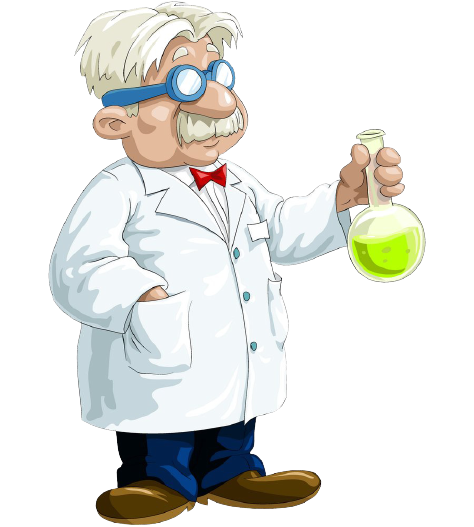 2
تقل درجة حرارته
تقلالطاقة الحركية للجزيئات 
فتقل سرعتها وتقترب عن بعضها البعض
3
4
تتحول المادة من الحالة الغازية الى السائلة
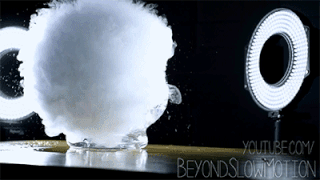 التحولات بين المادة الصلبة  والغازية
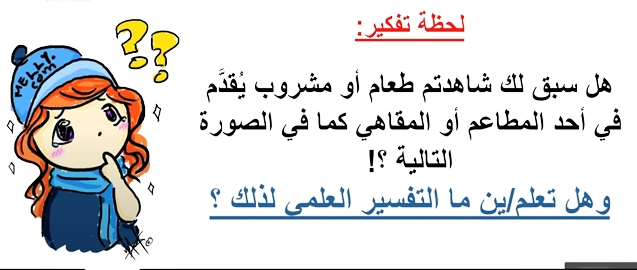 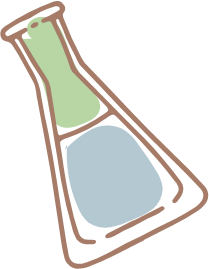 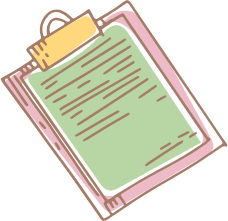 التسامي
التحولات بين المادة الصلبة  والغازية
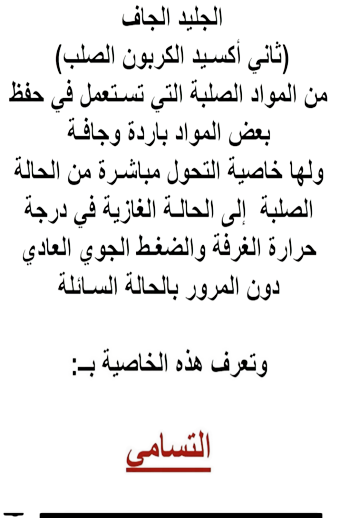 تحول المادة من الحالة الصلبة الى الحالة الغازية دون المرور بالحالة السائلة
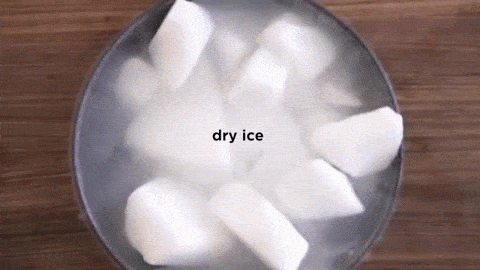 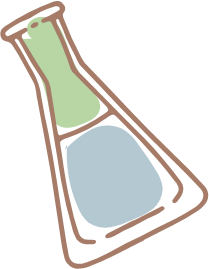 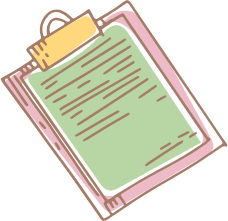 التحولات والرسوم البيانية
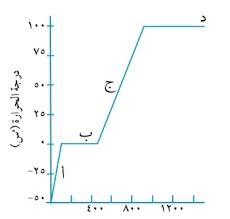 هل يمكنك تحديد التغيرات 
التي تحدث بين حالات المادة 
 في كل منحنى من الرسم التالي
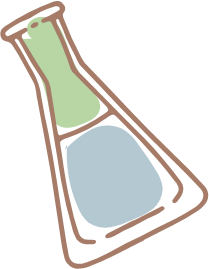 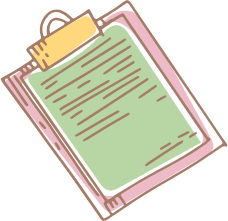 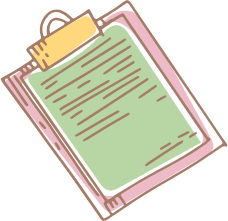 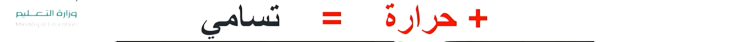 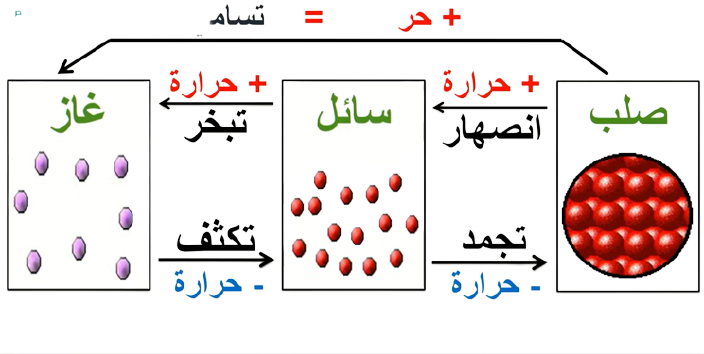 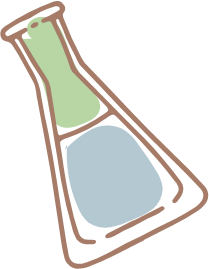 هل يمكنك استخراج التغيرات بين حالات المادة من القصة التالية
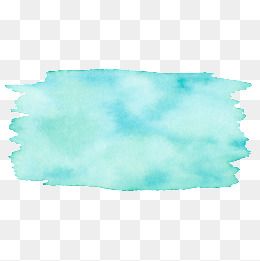 التقويم الختامي
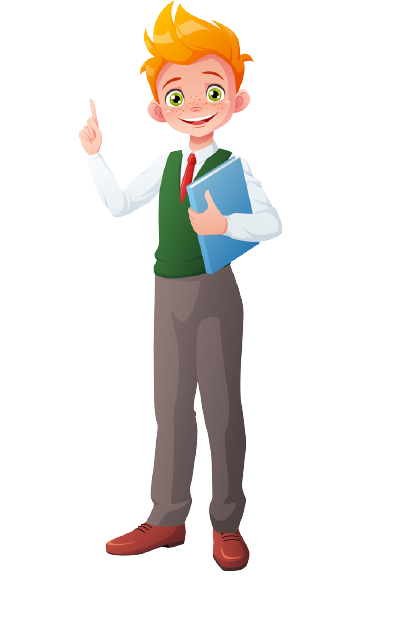 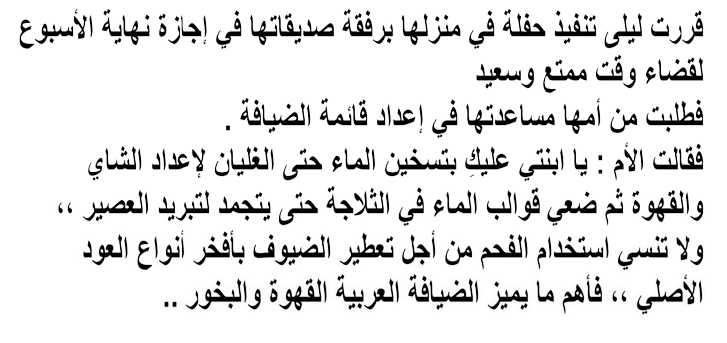 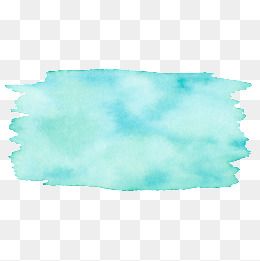 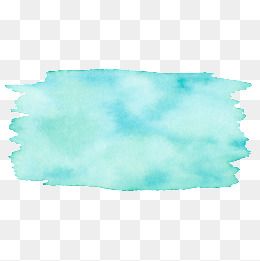 الواجب
الخلاصة
تلميذتي المجتهدة أتمنى منك حل الواجب الموجود في منصة مدرستي
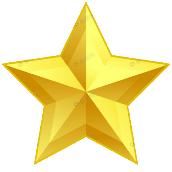 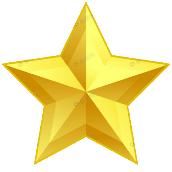 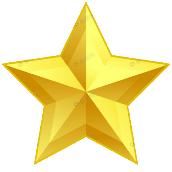 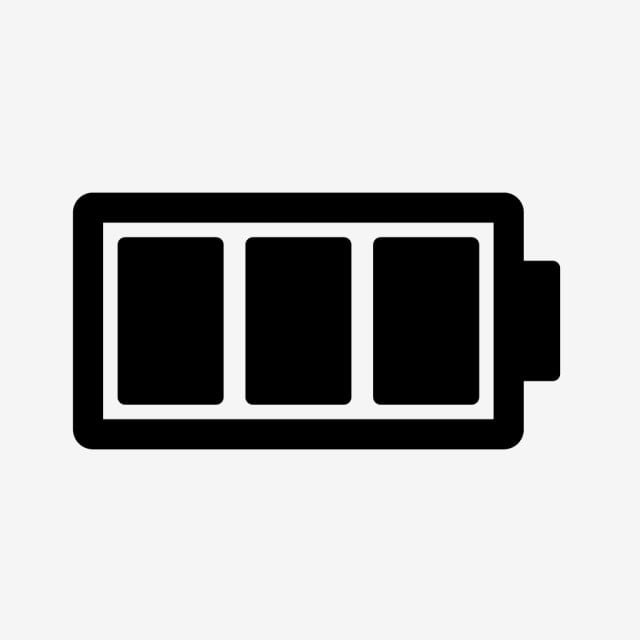 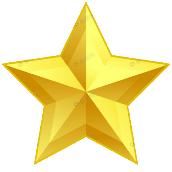 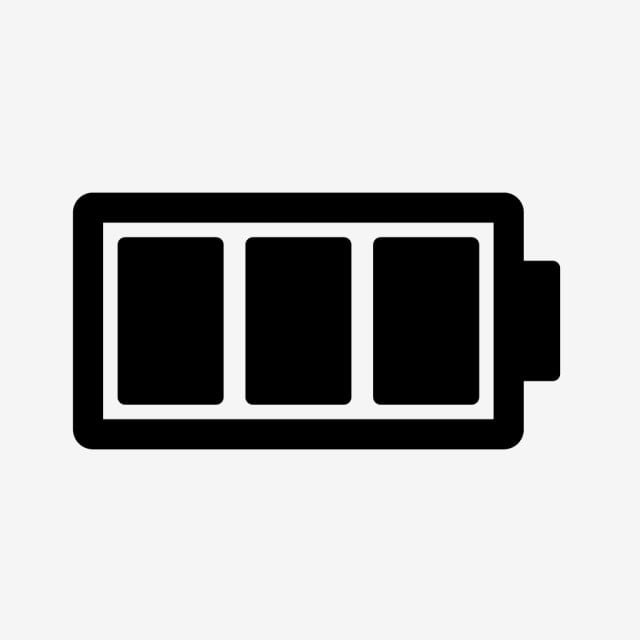 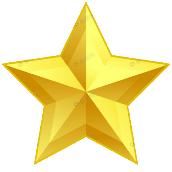 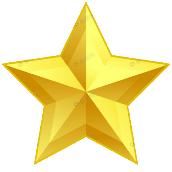 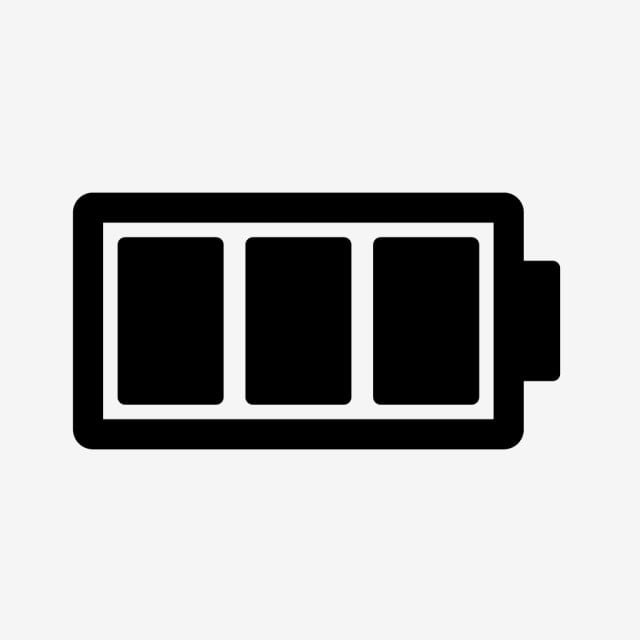 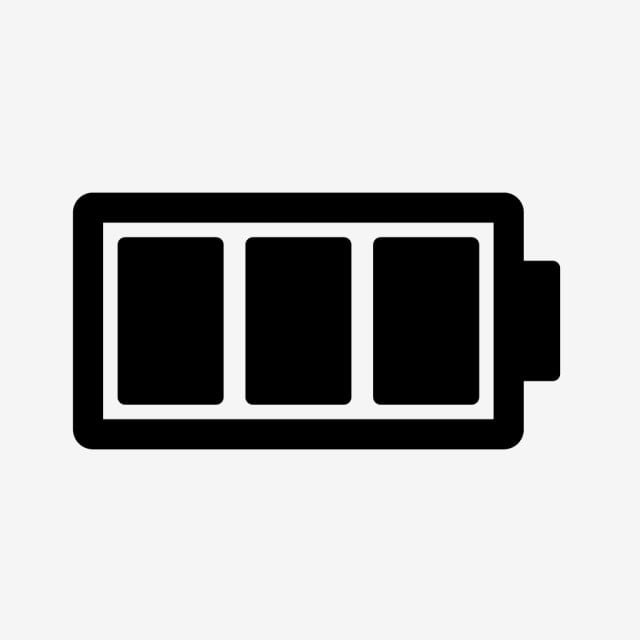 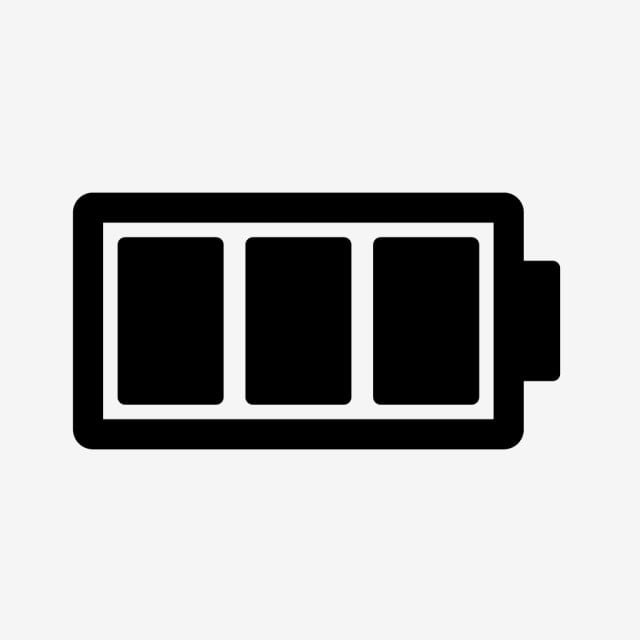 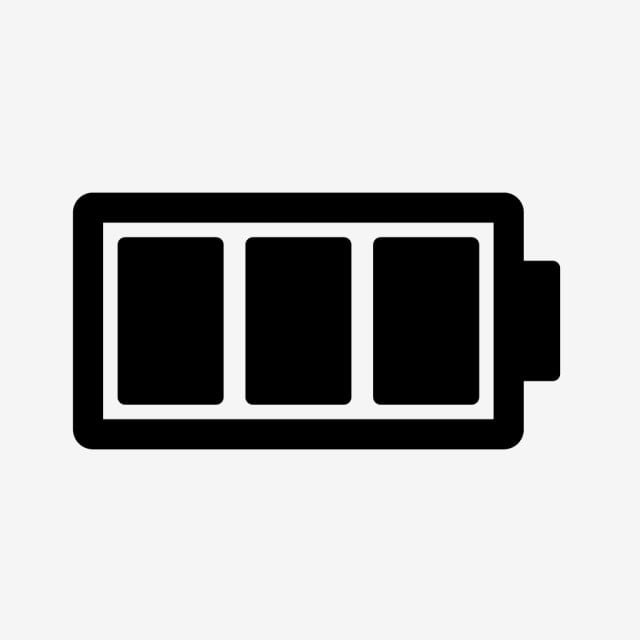 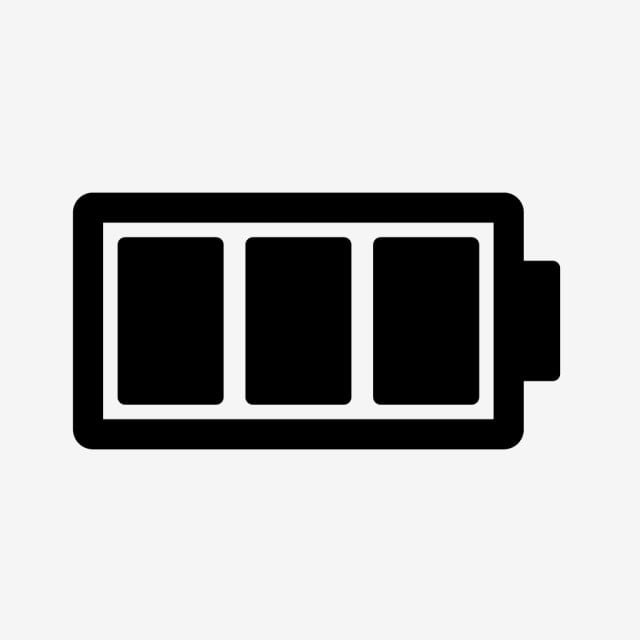 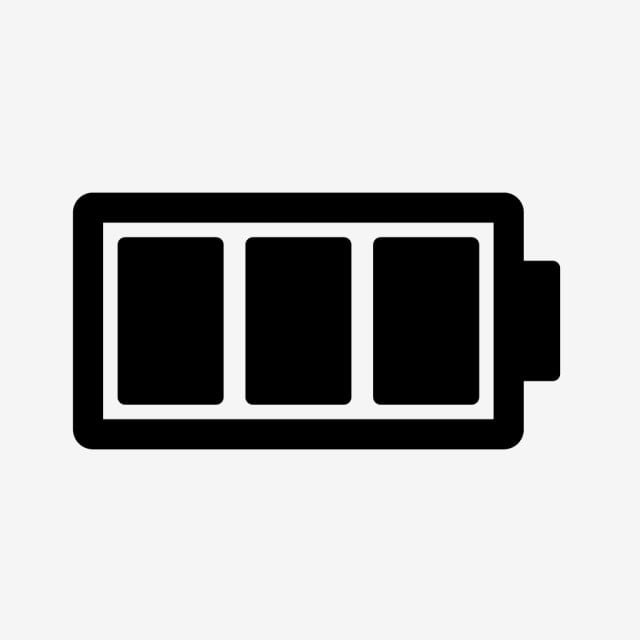 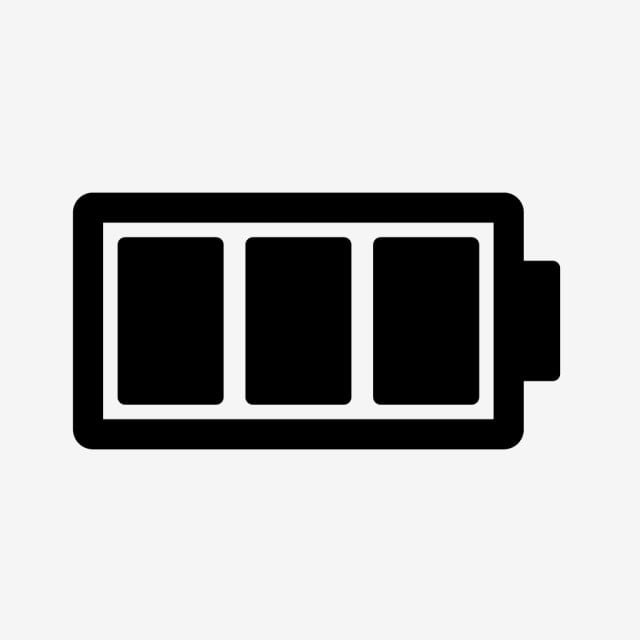 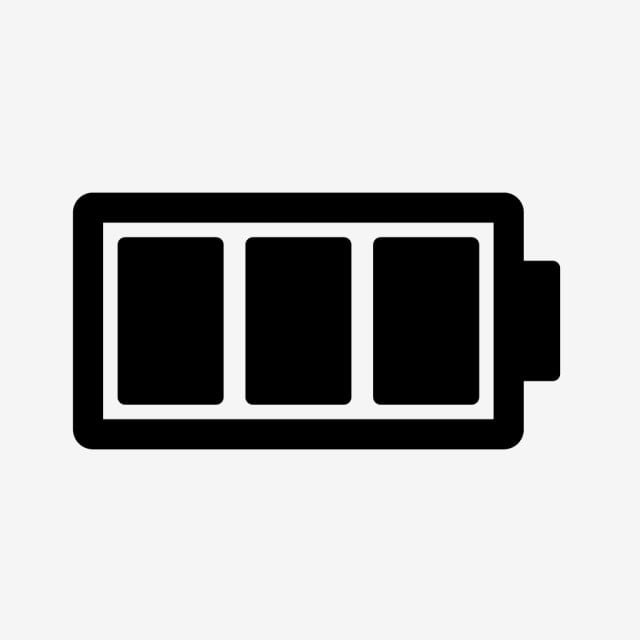 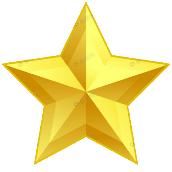 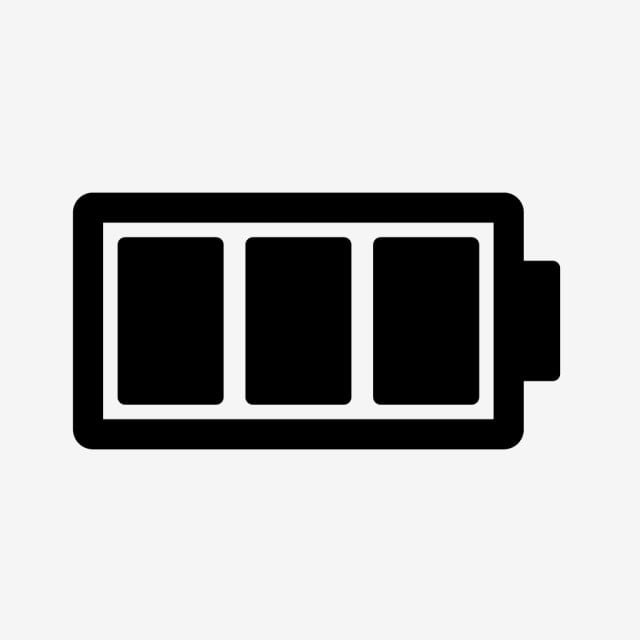 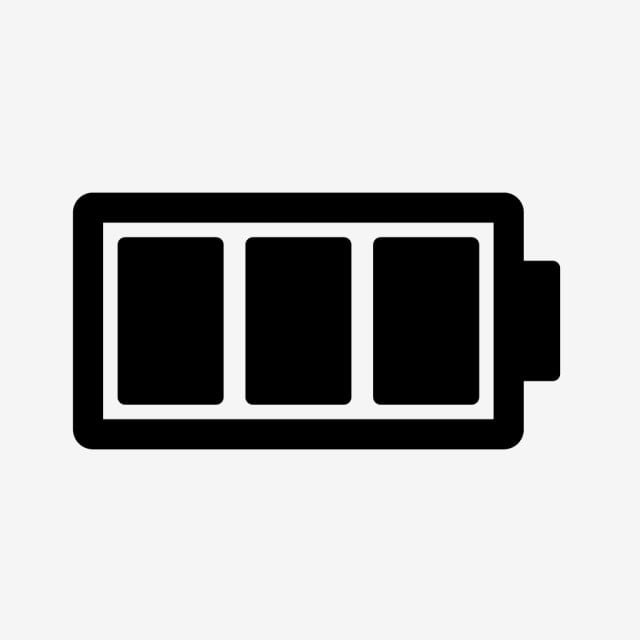 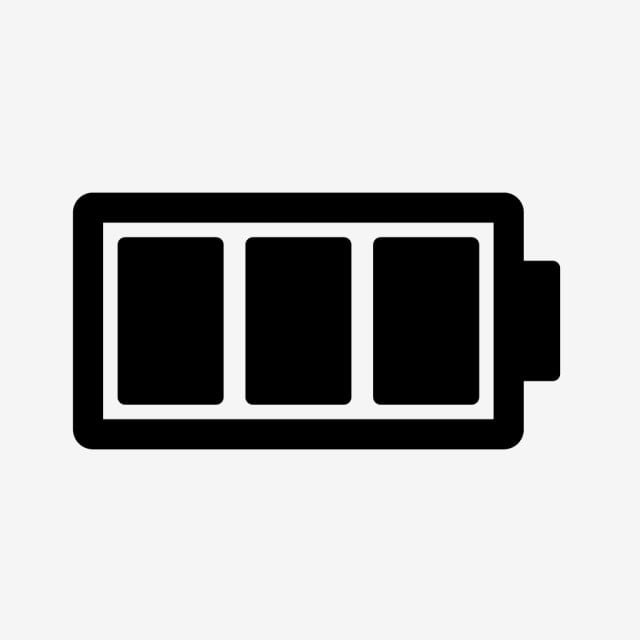 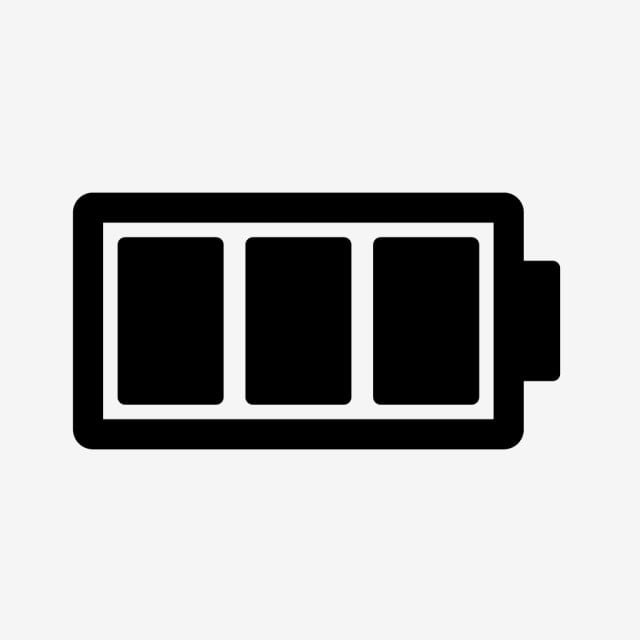 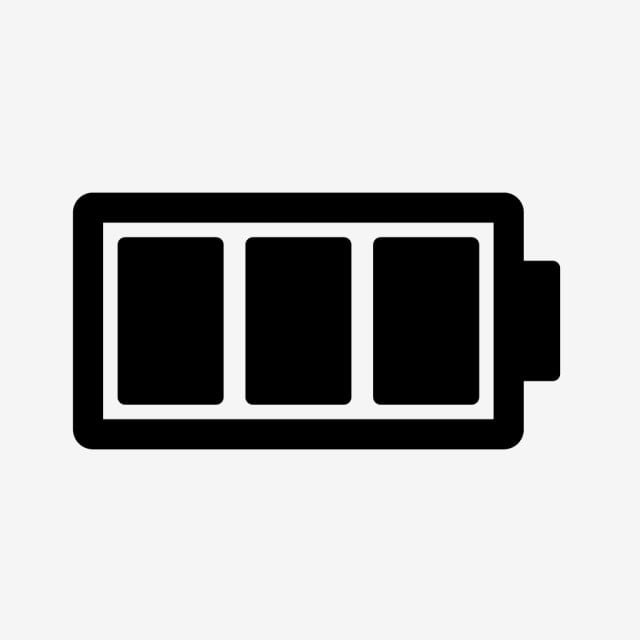 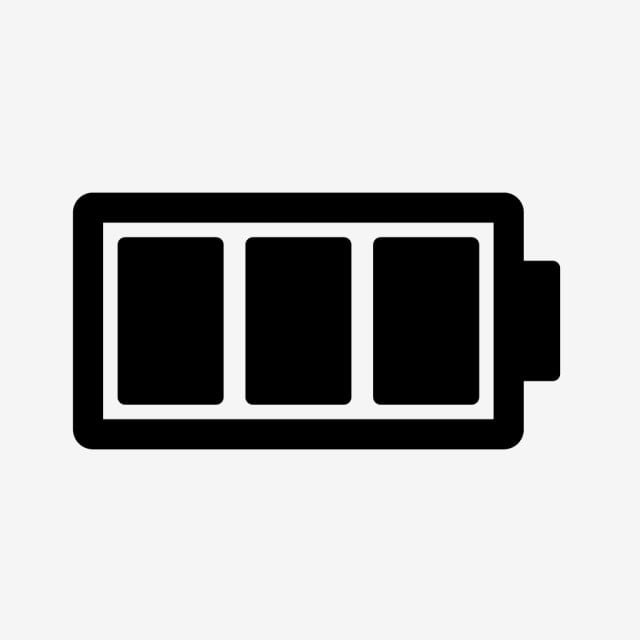 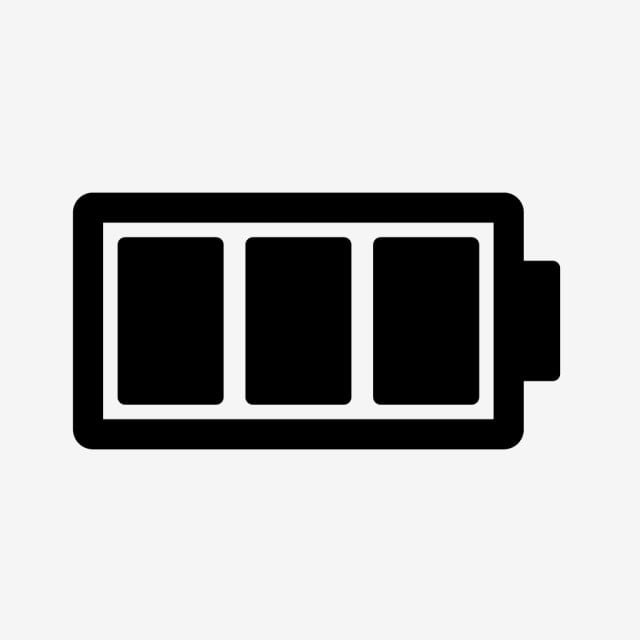 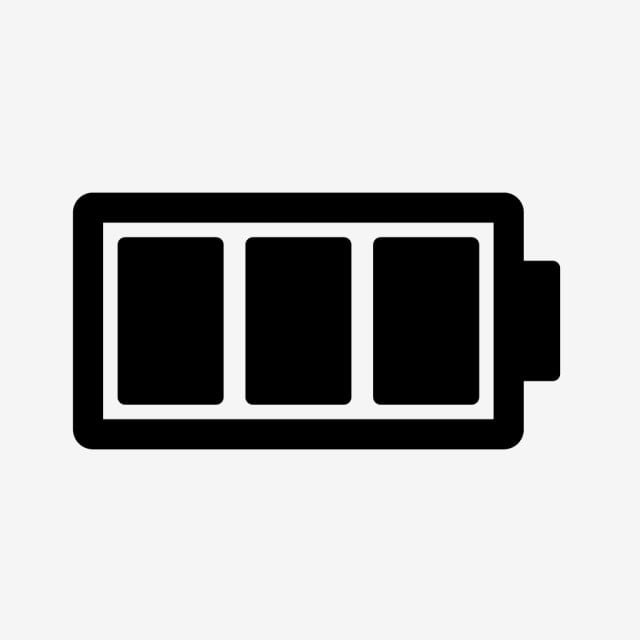 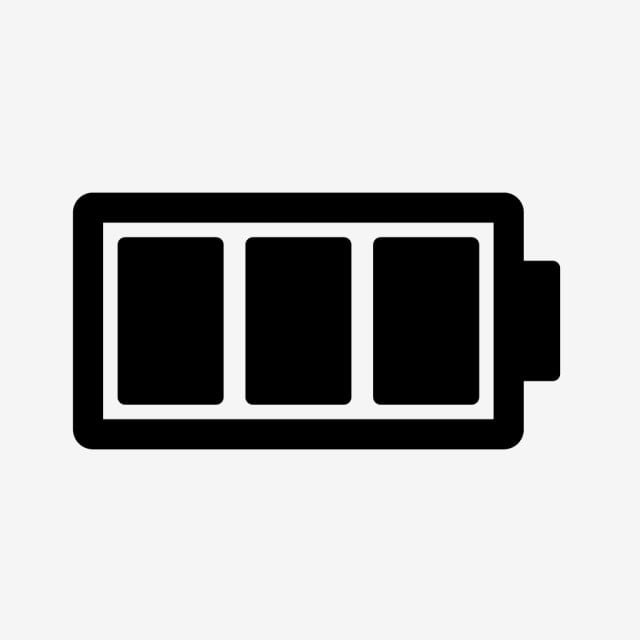 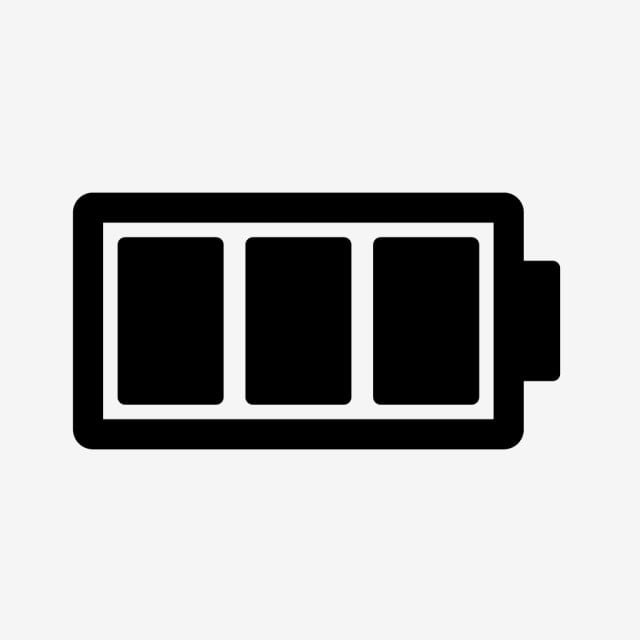 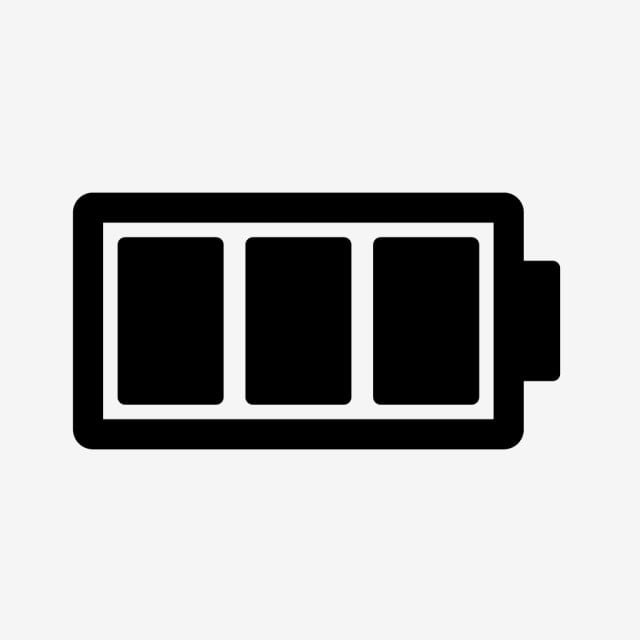 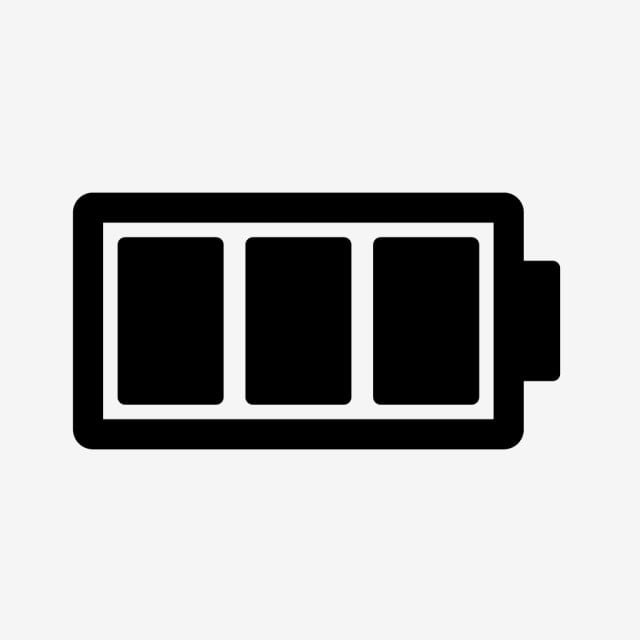 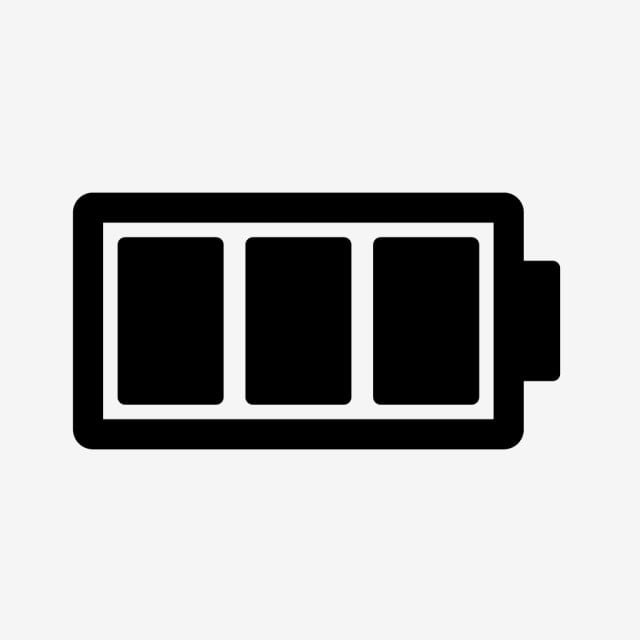 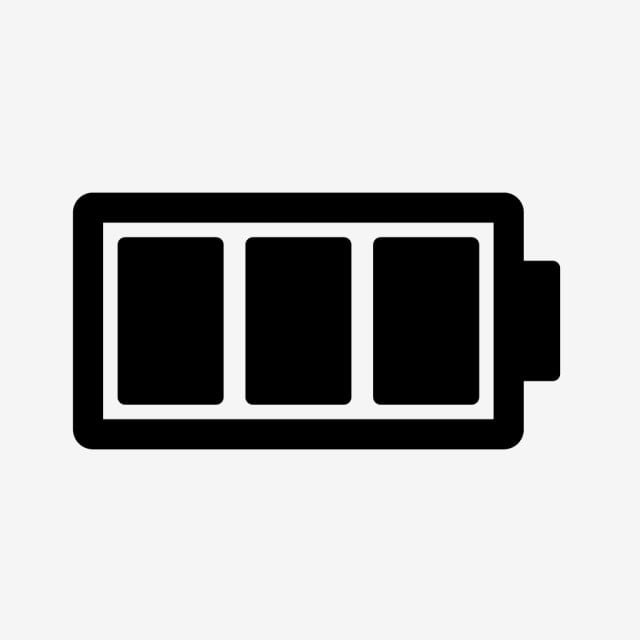 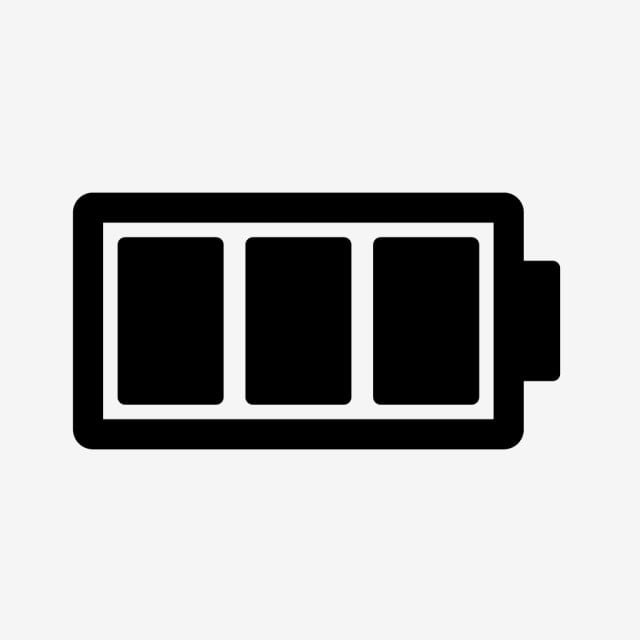 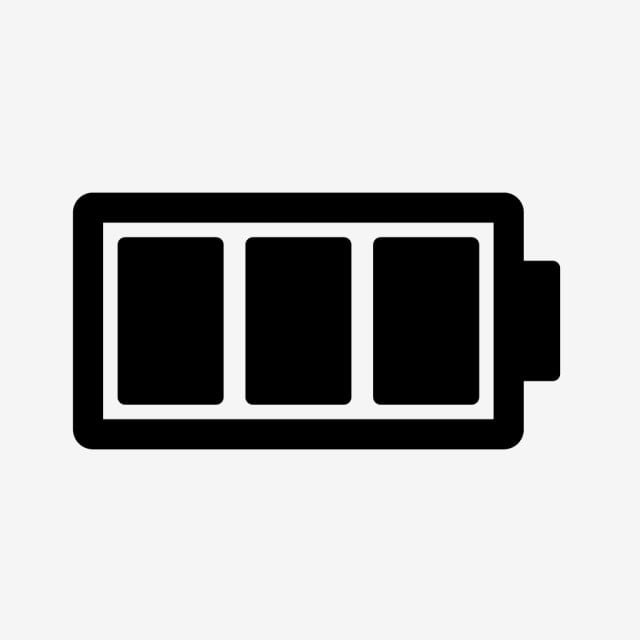 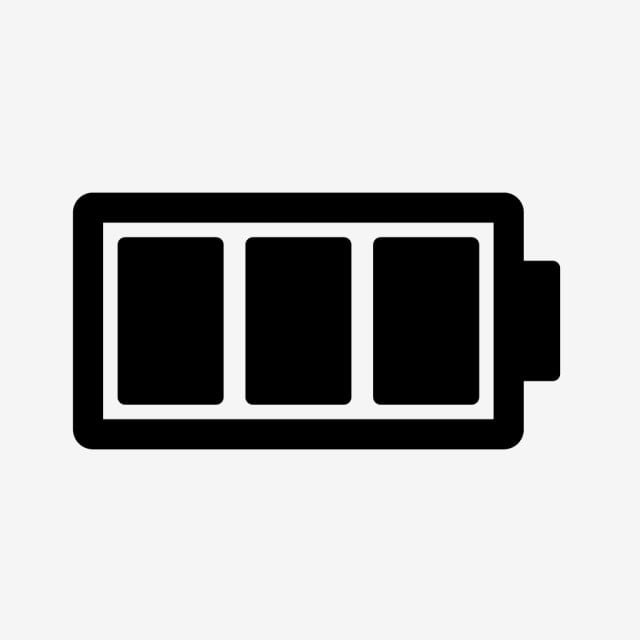 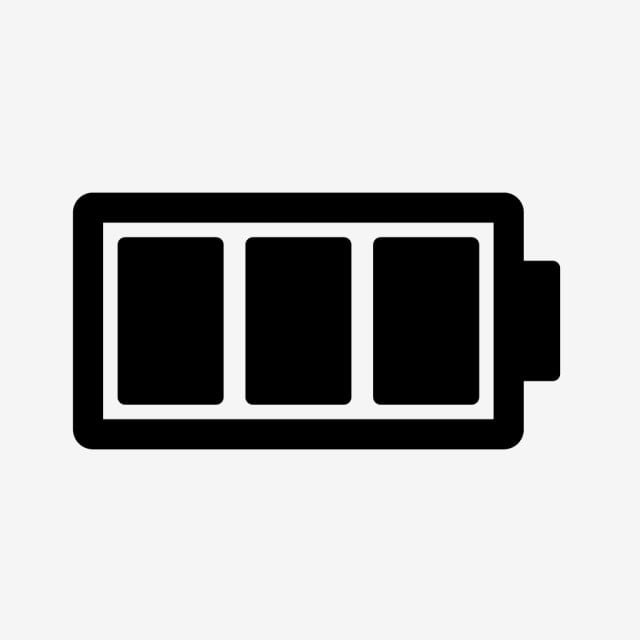 العنود
وعد
ليان
جود
جودي
ريم
رنا
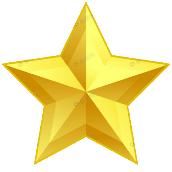 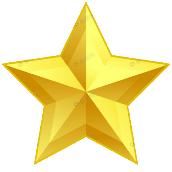 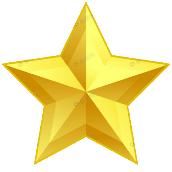 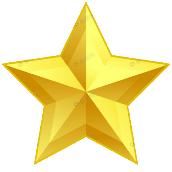 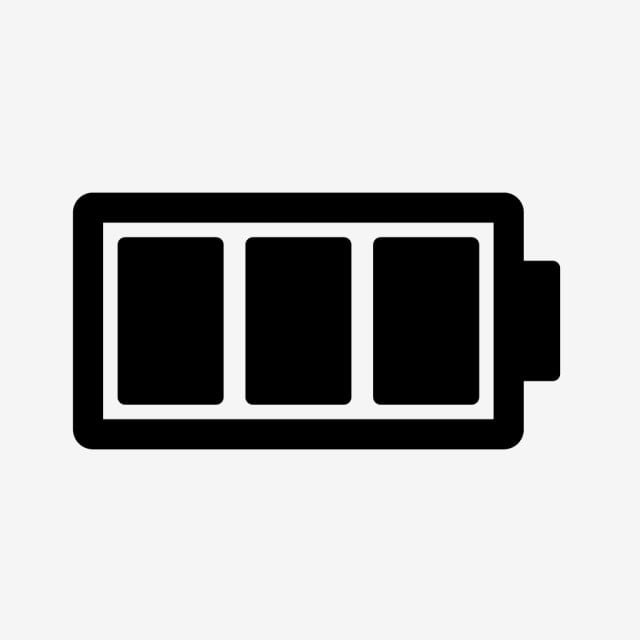 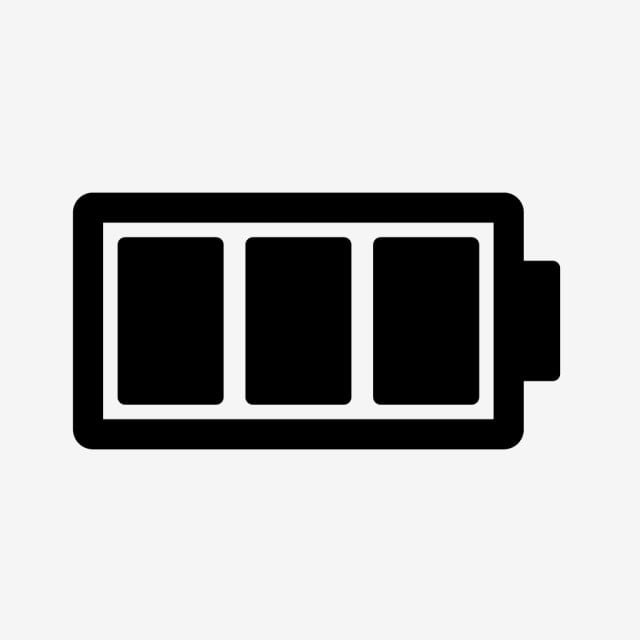 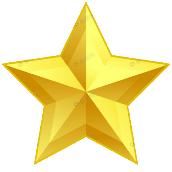 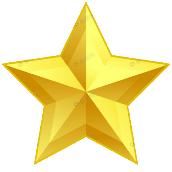 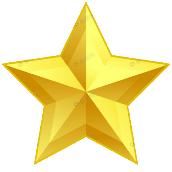 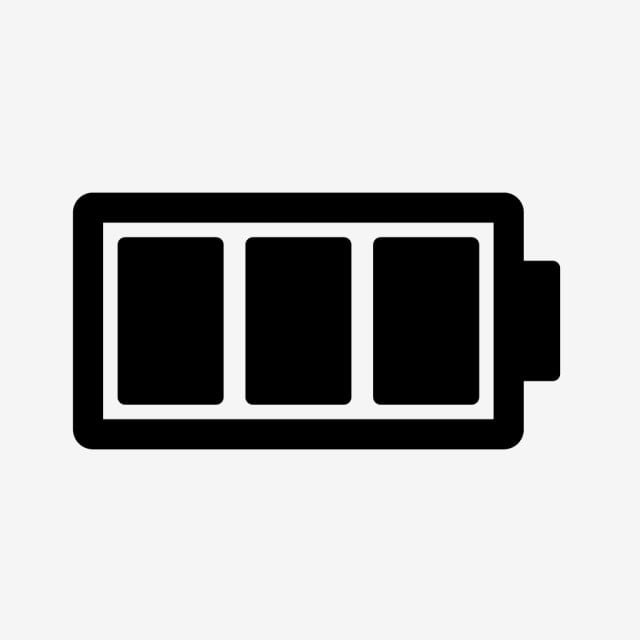 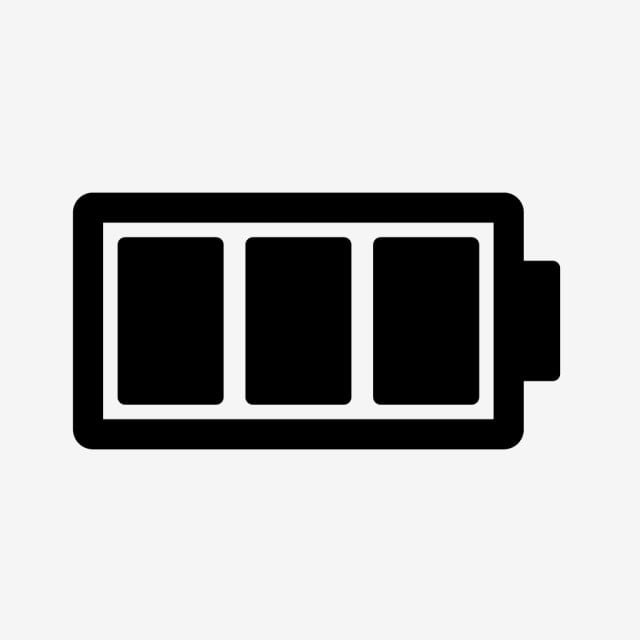 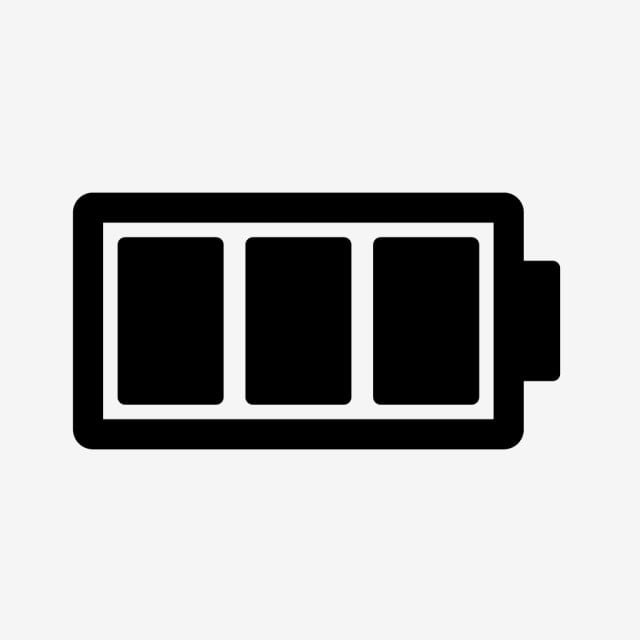 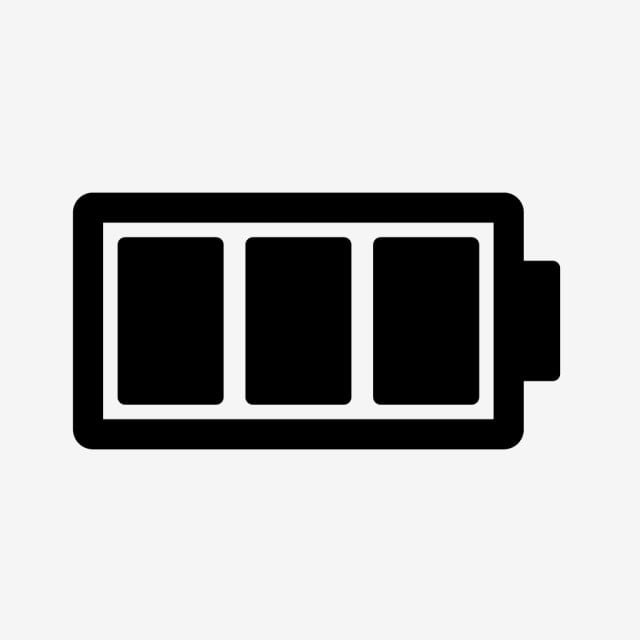 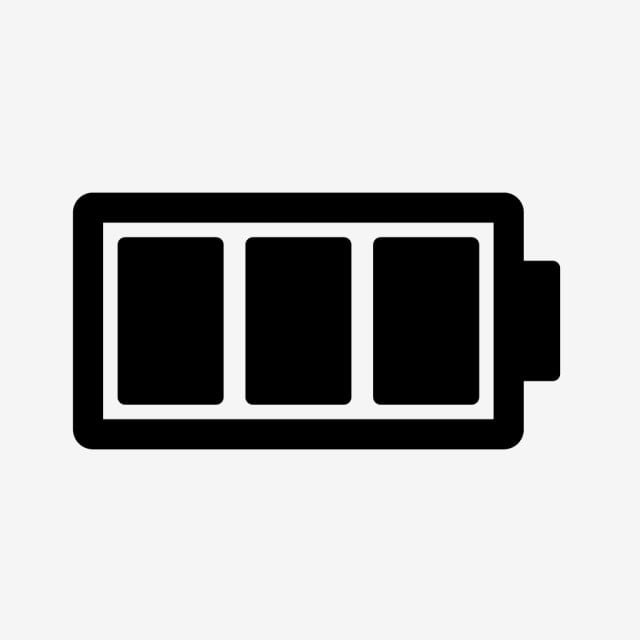 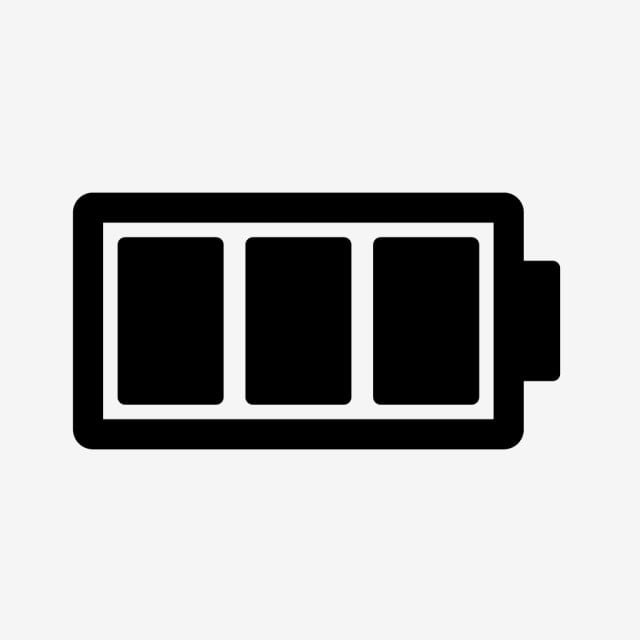 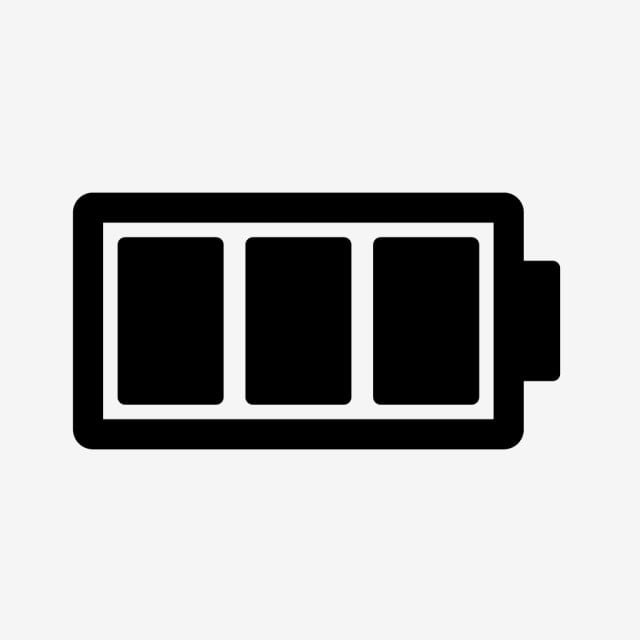 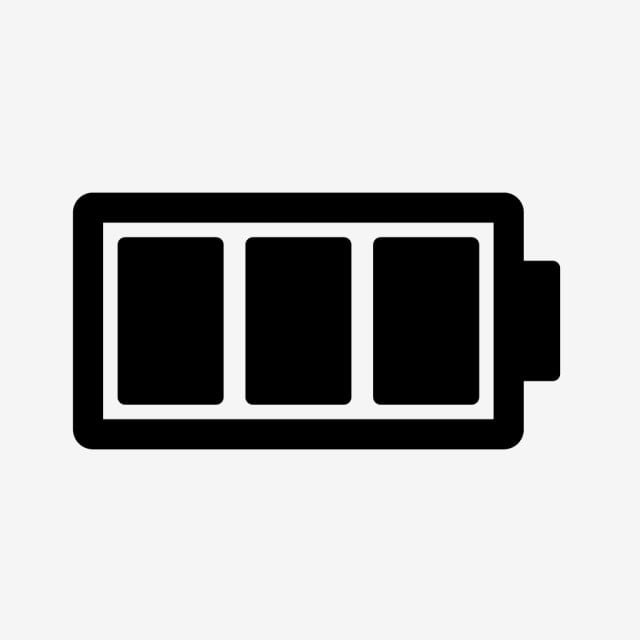 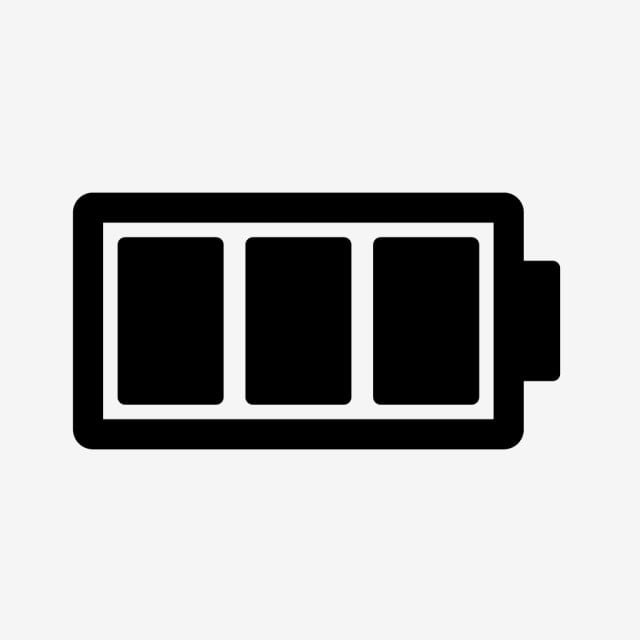 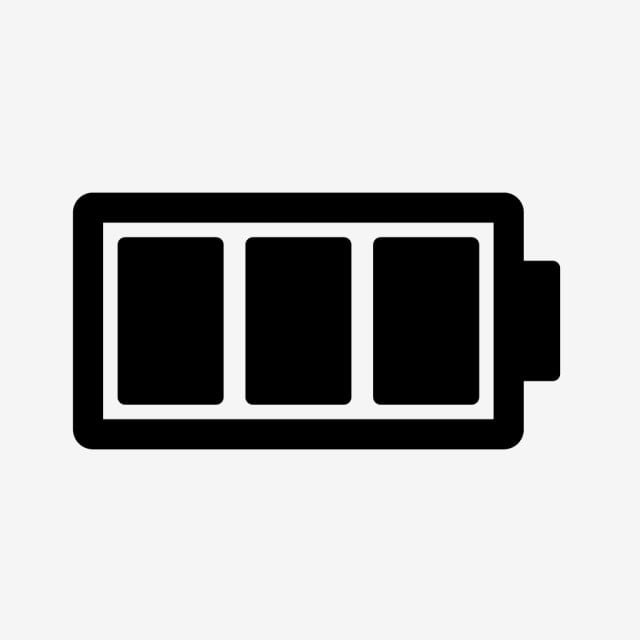 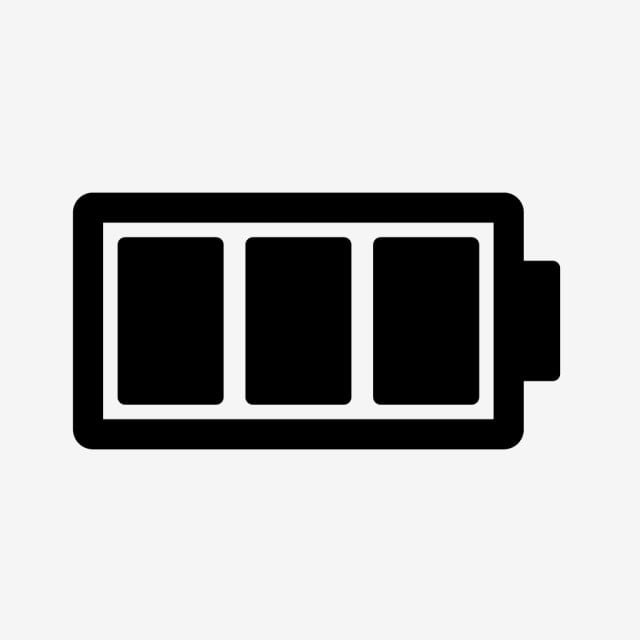 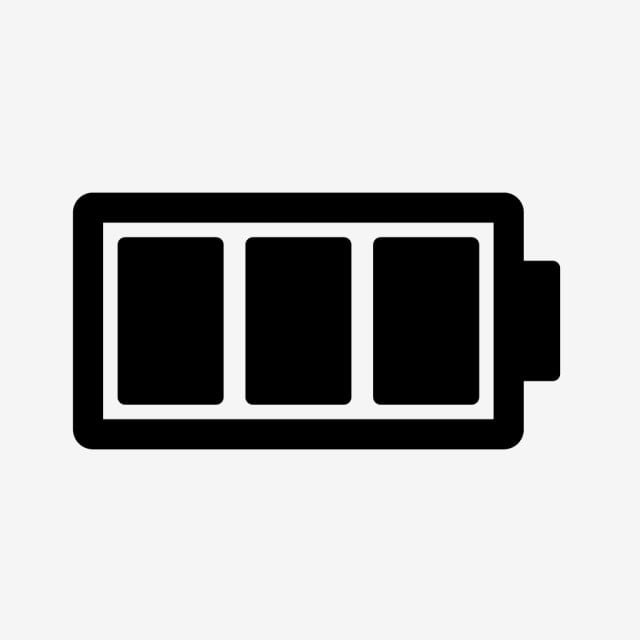 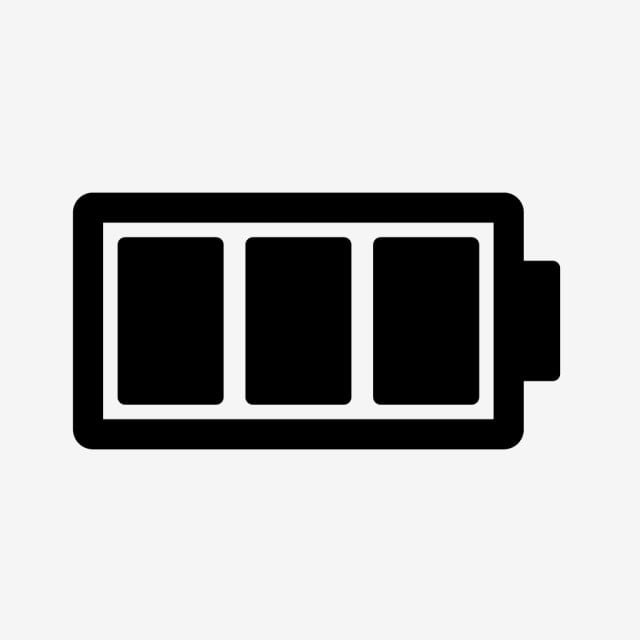 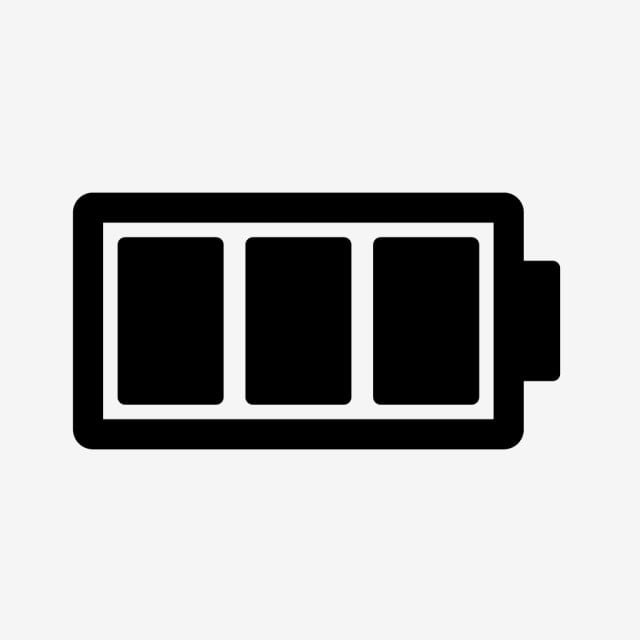 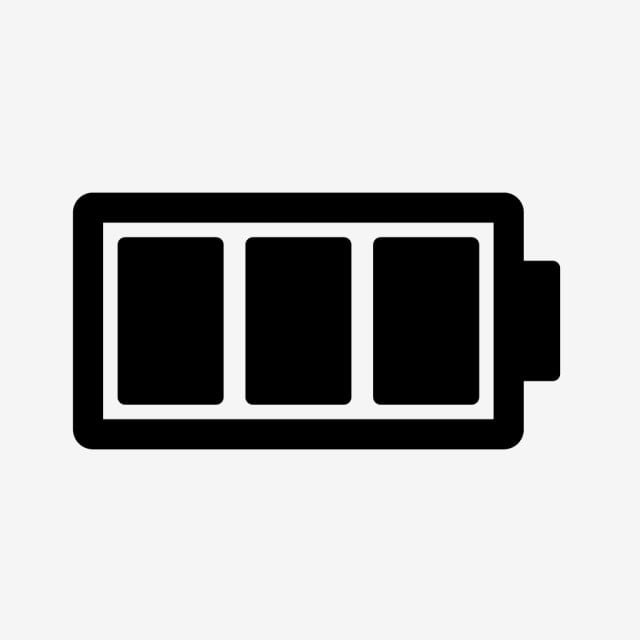 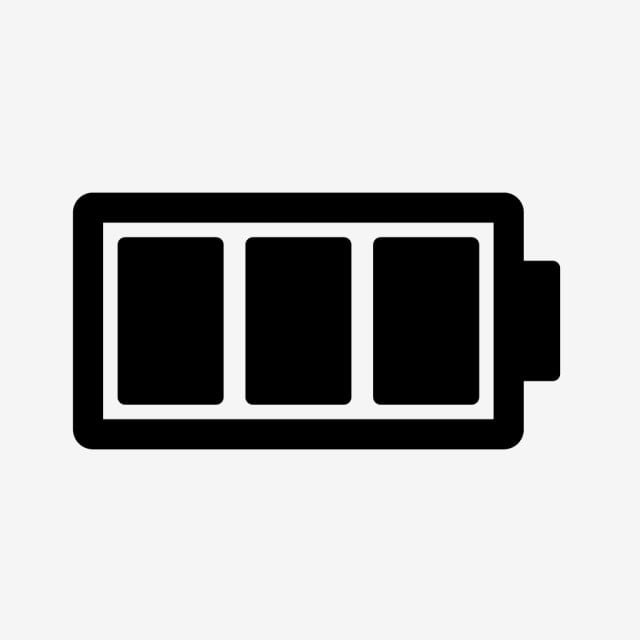 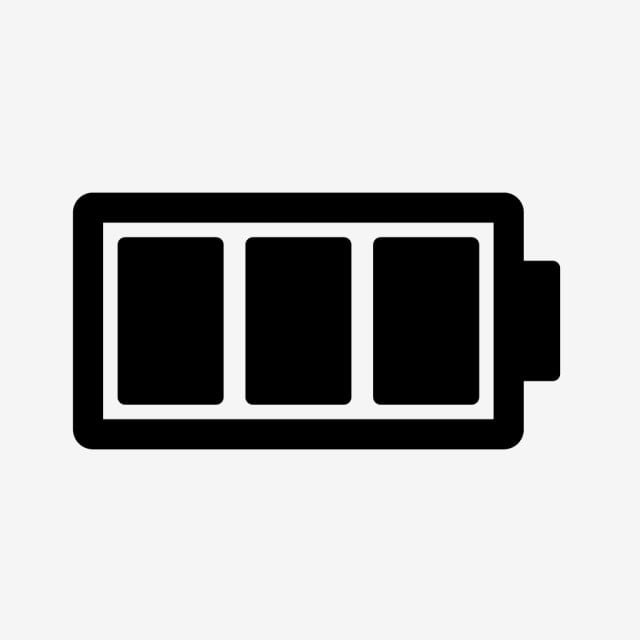 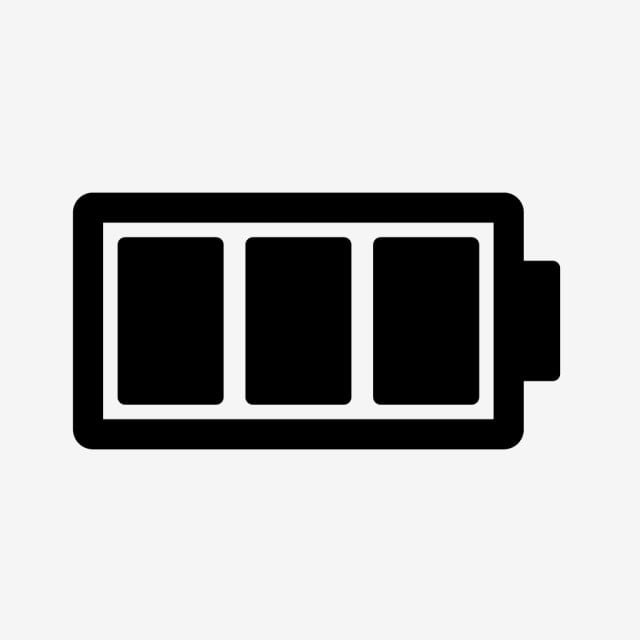 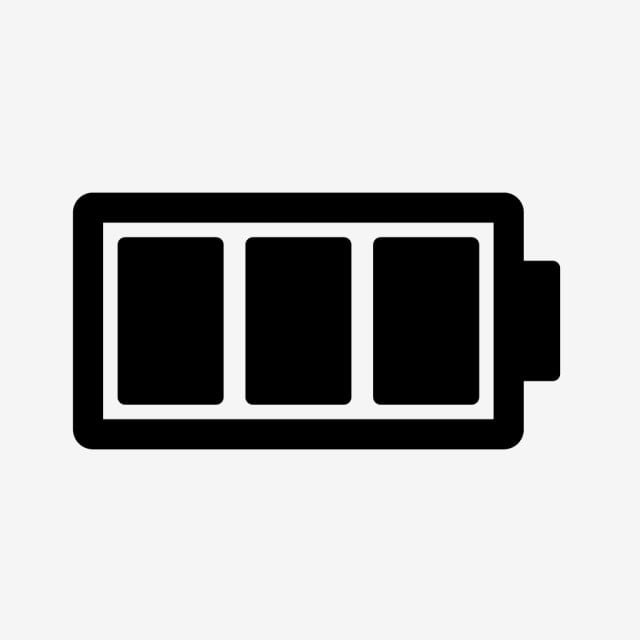 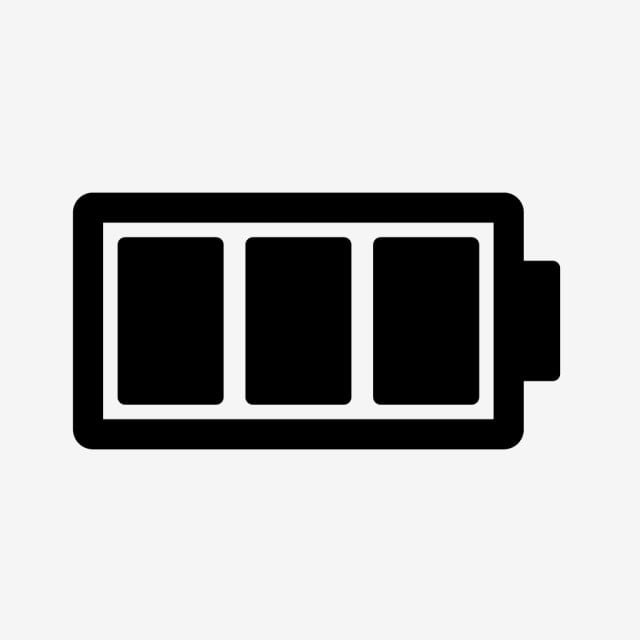 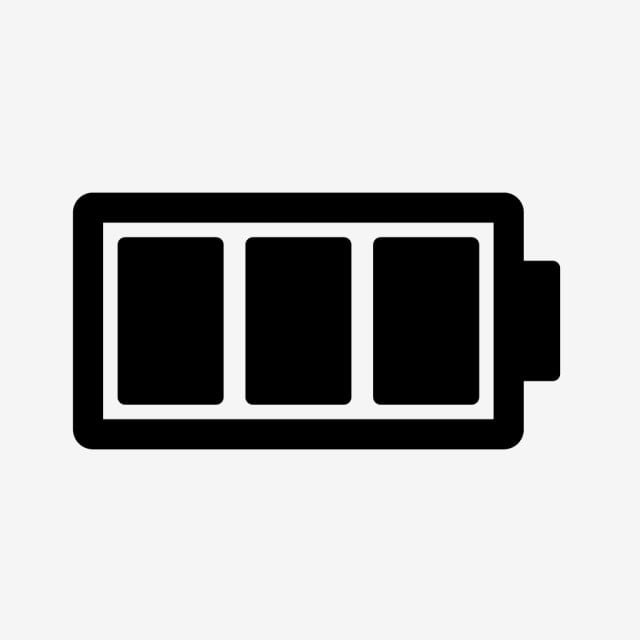 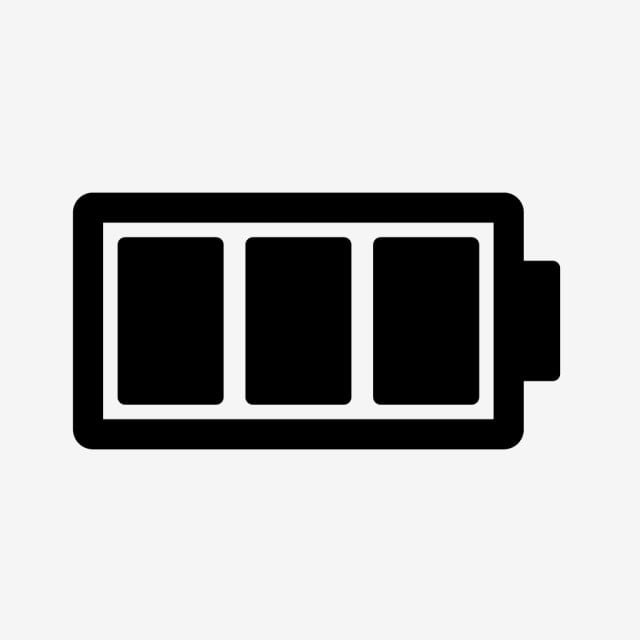 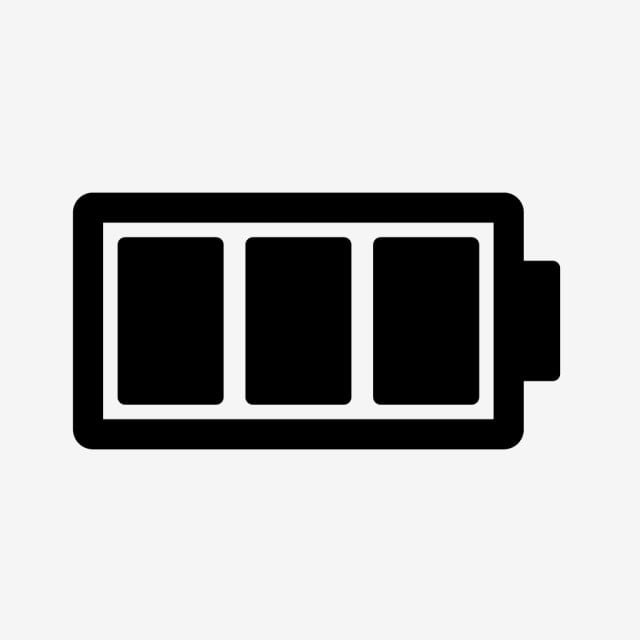 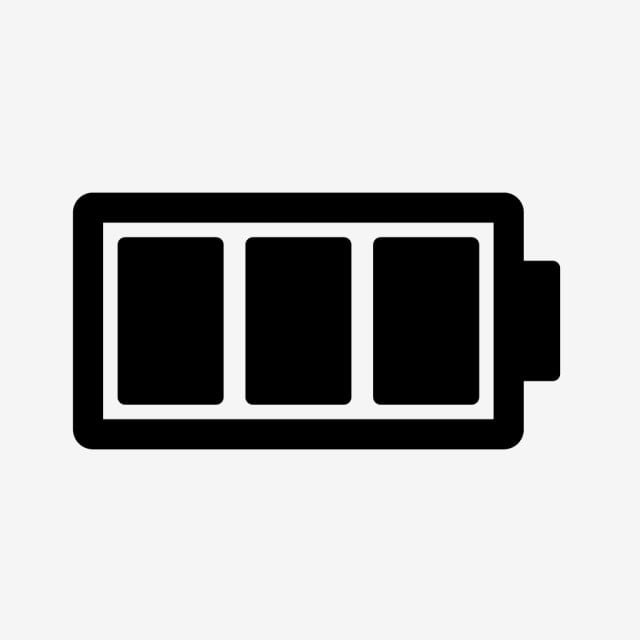 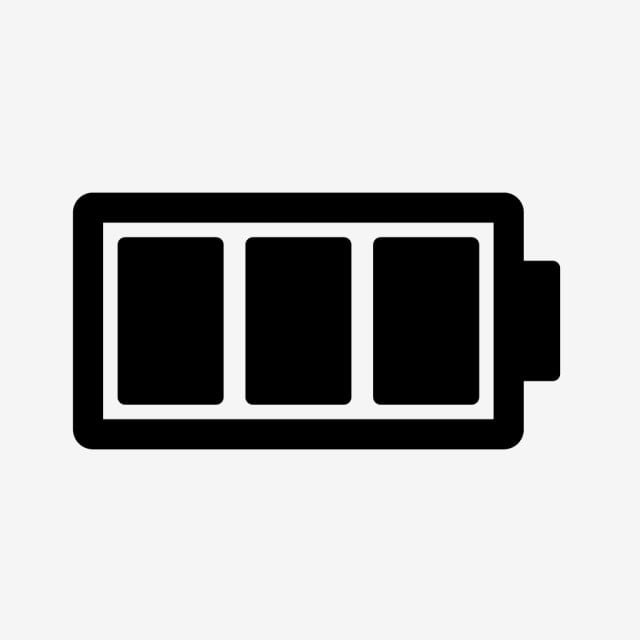 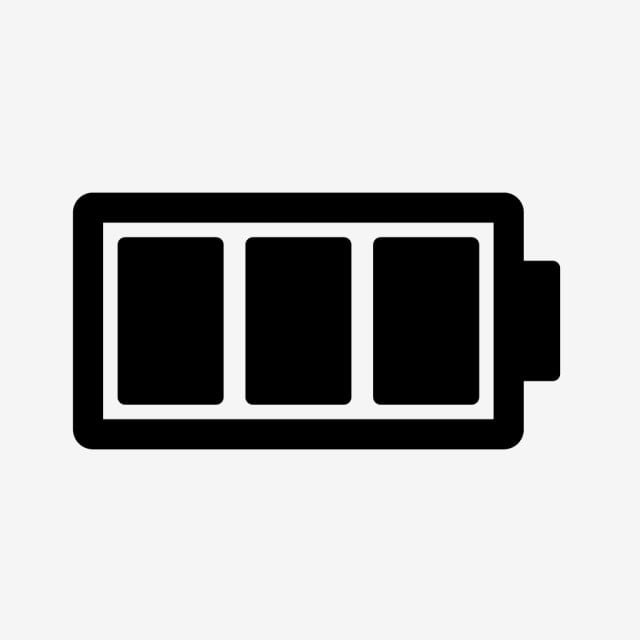 عبير عبد المحسن
سارا سلمان
اسم الطالبة
اسم الطالبة
اسم الطالبة
اسم الطالبة
اسم الطالبة
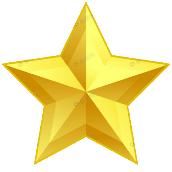 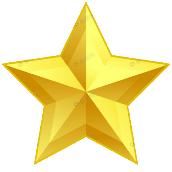 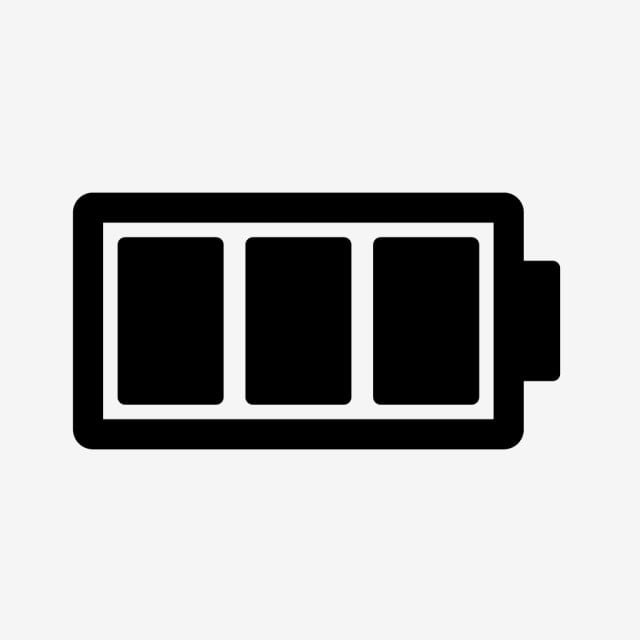 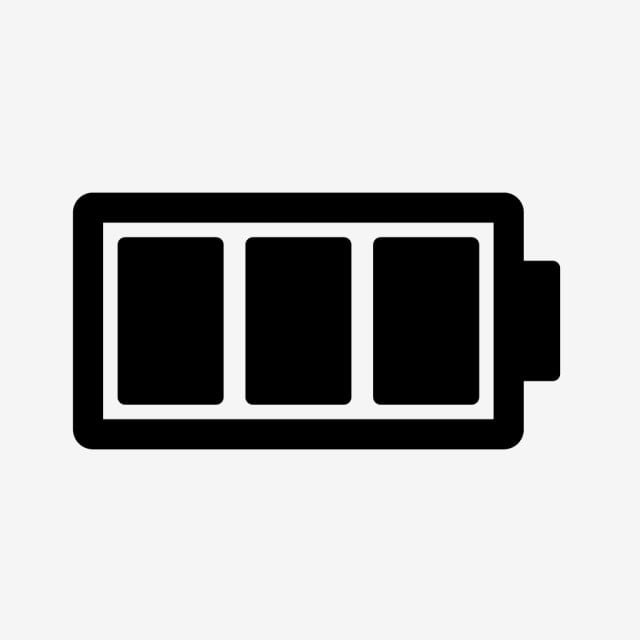 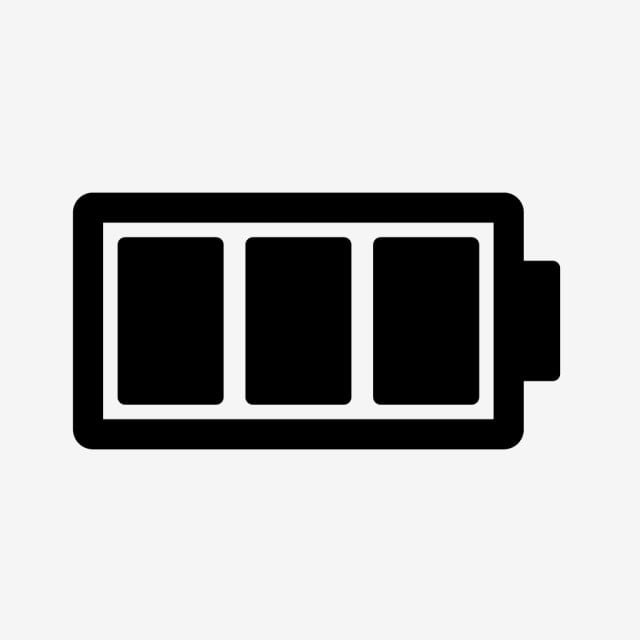 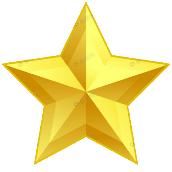 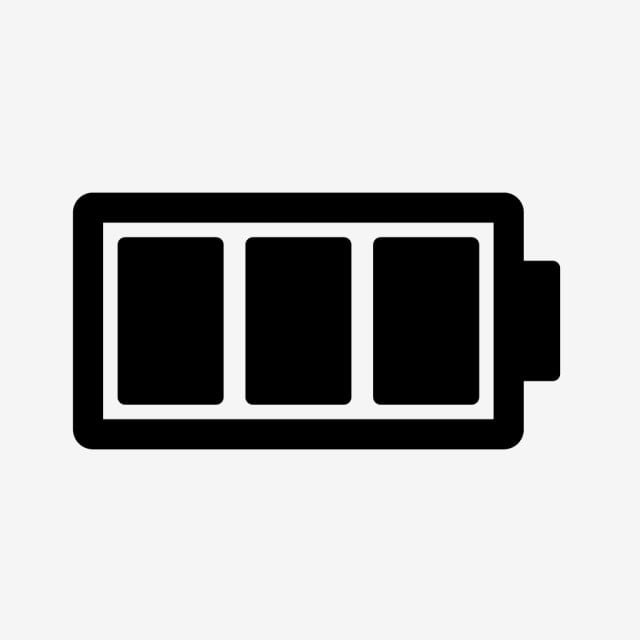 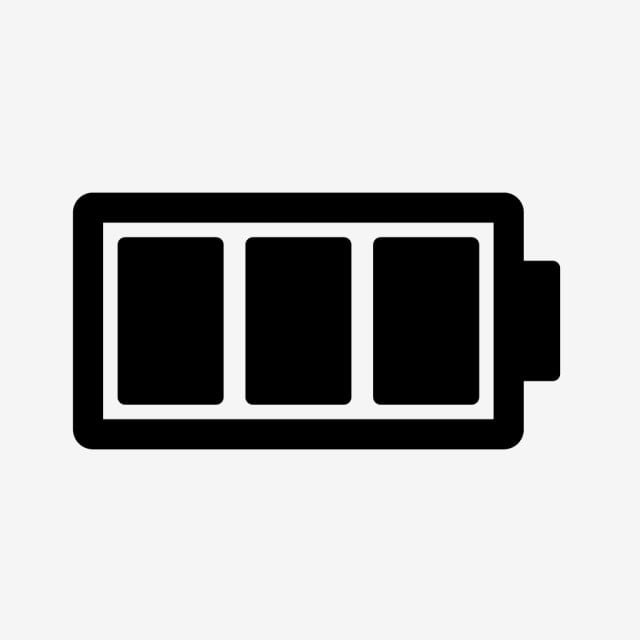 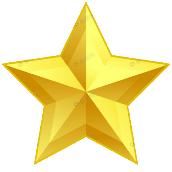 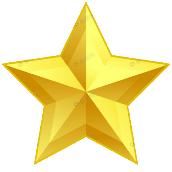 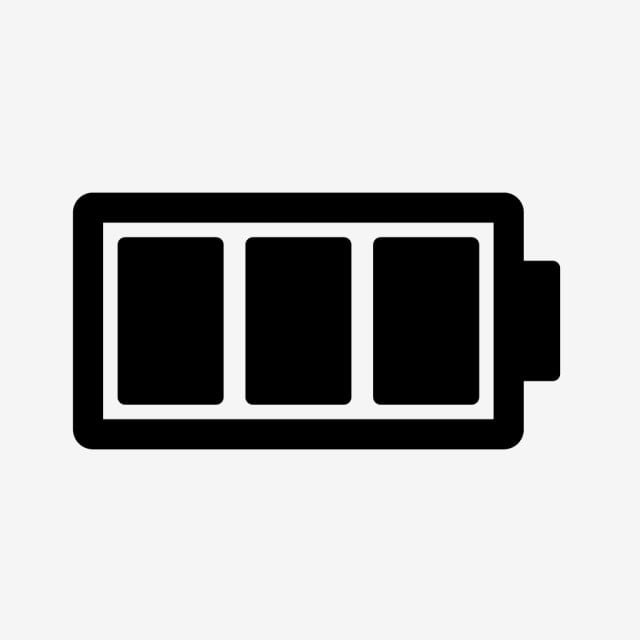 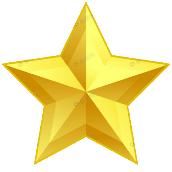 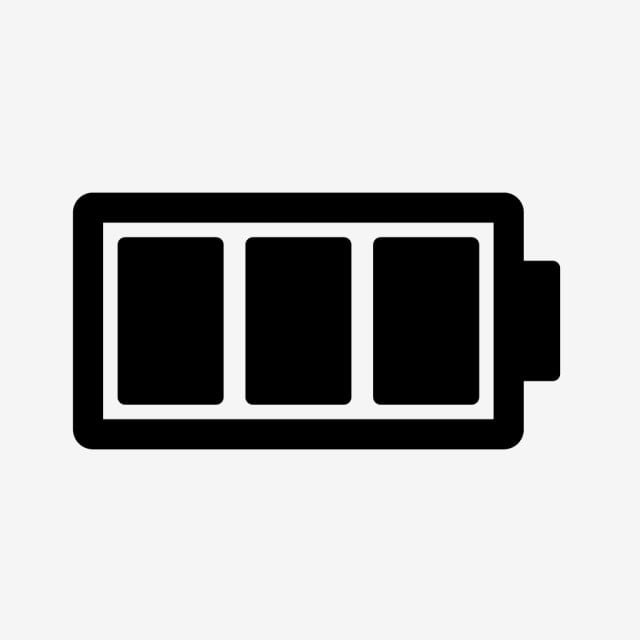 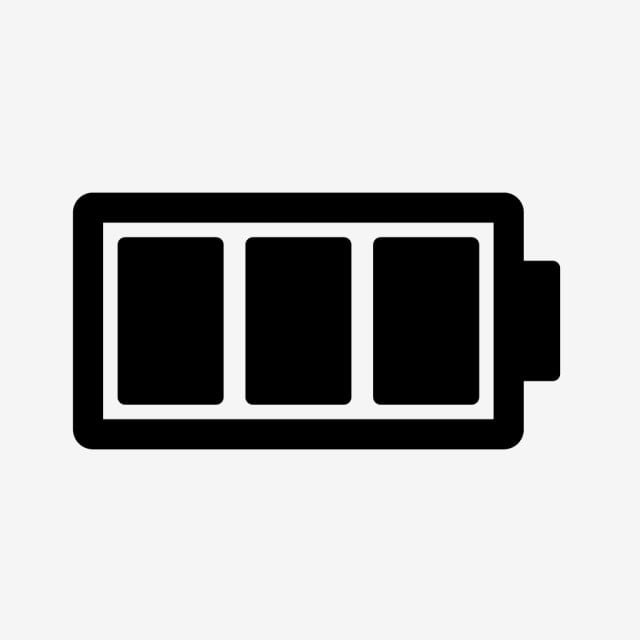 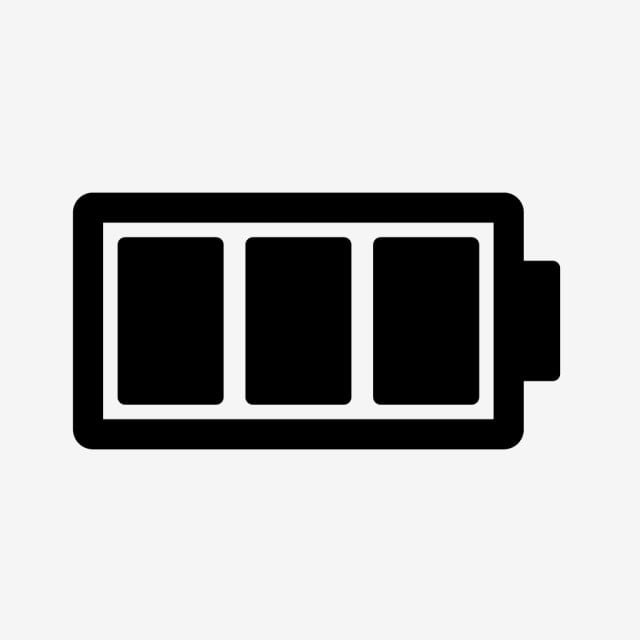 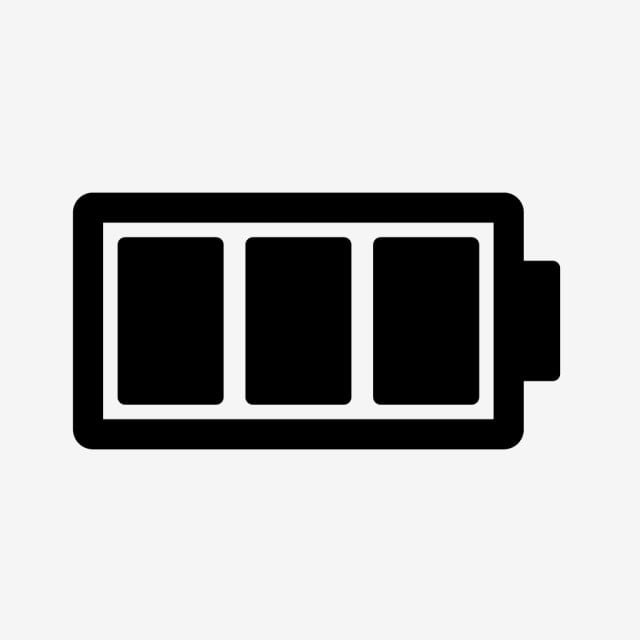 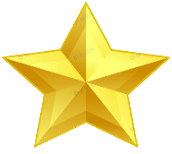 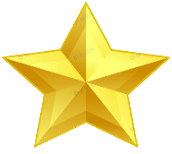 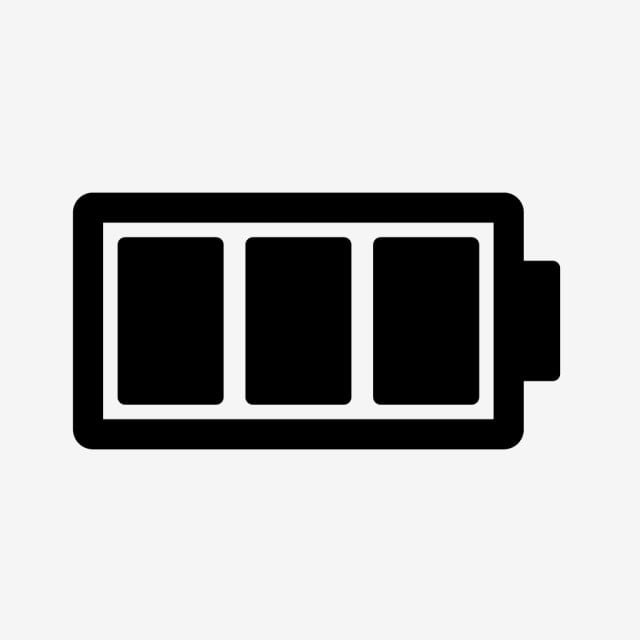 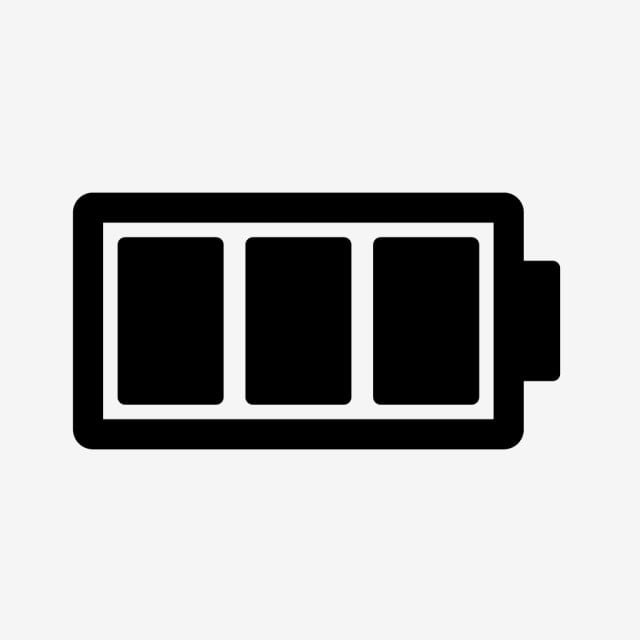 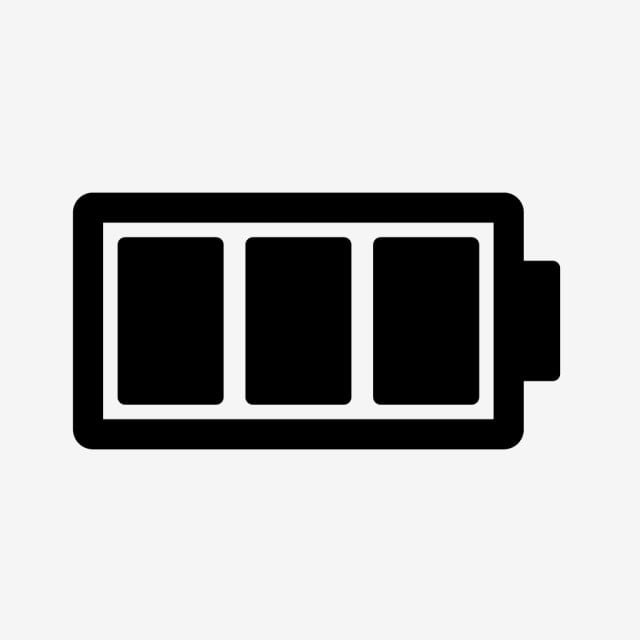 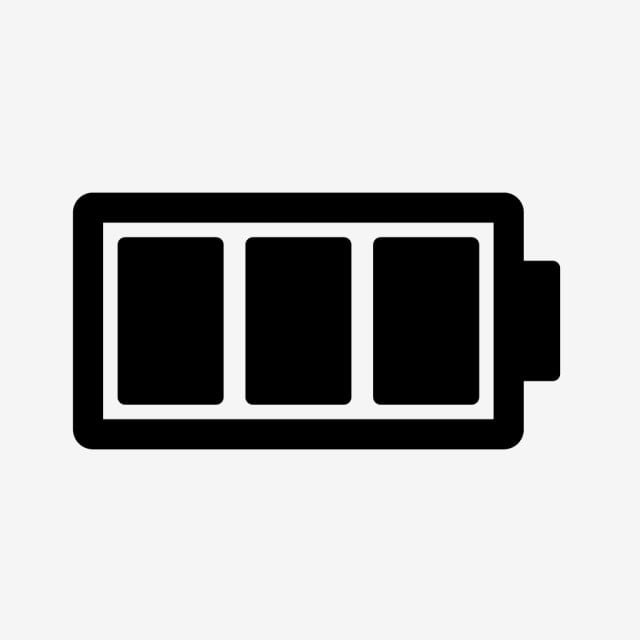 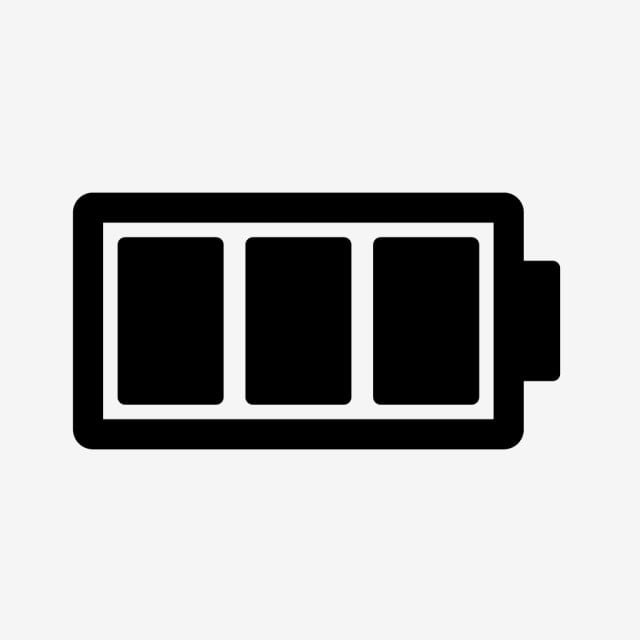 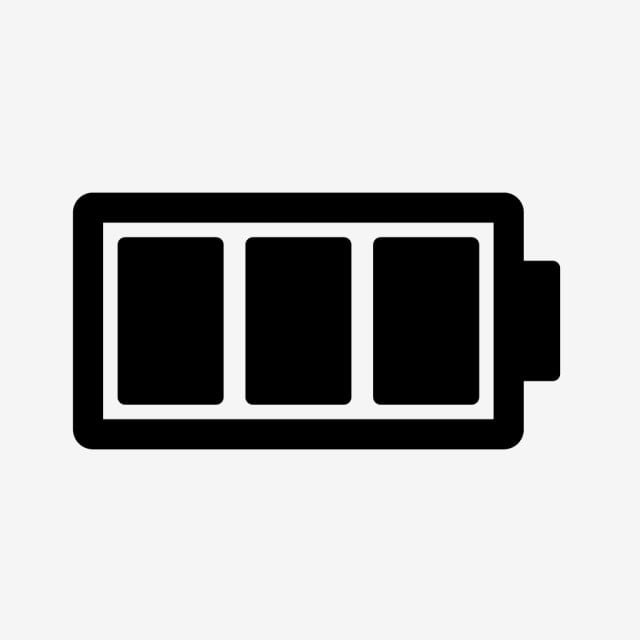 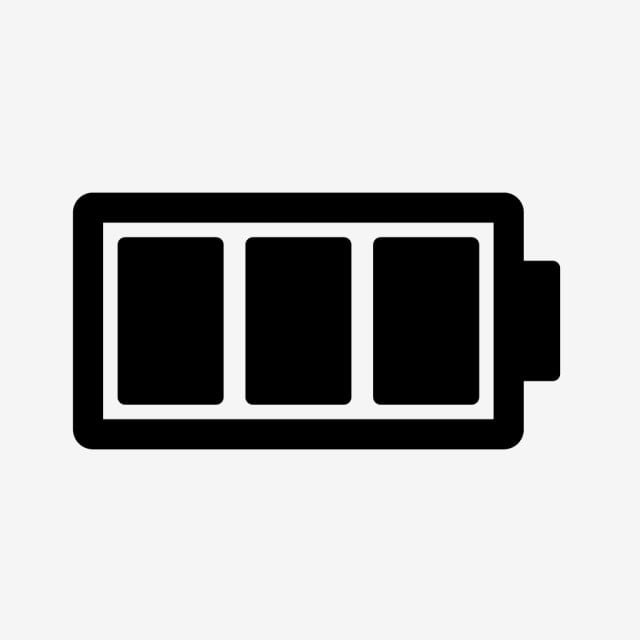 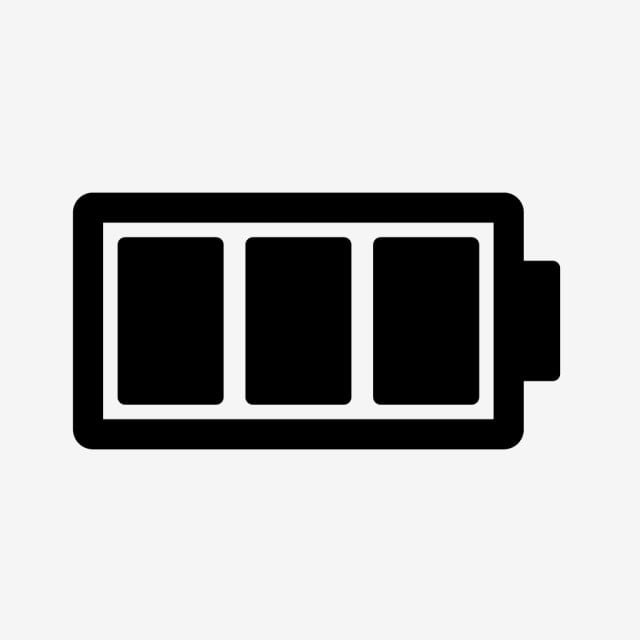 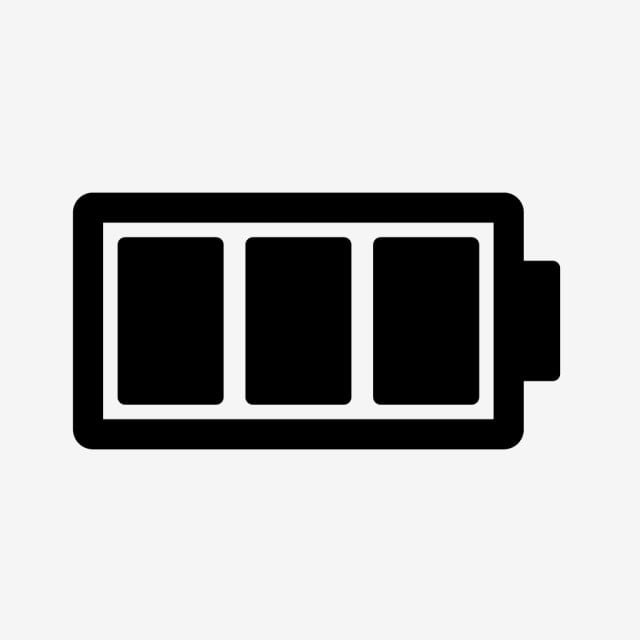 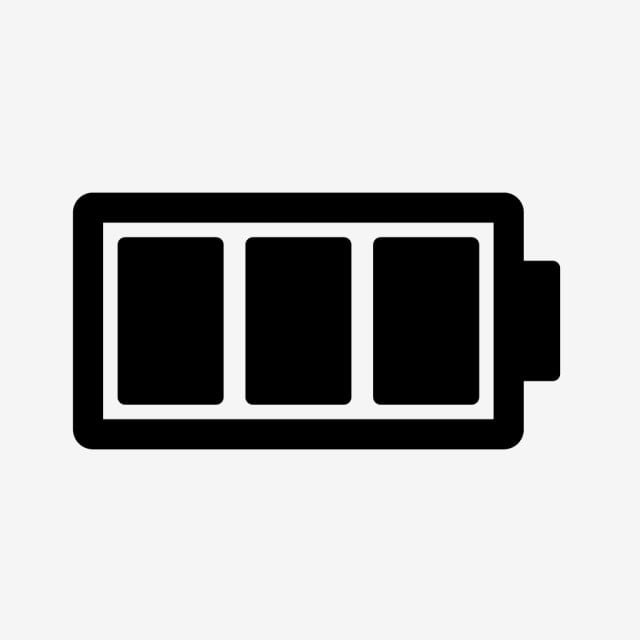 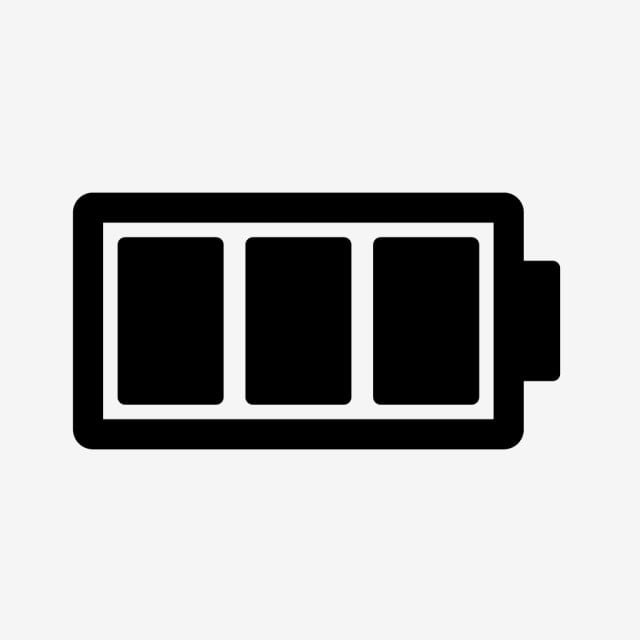 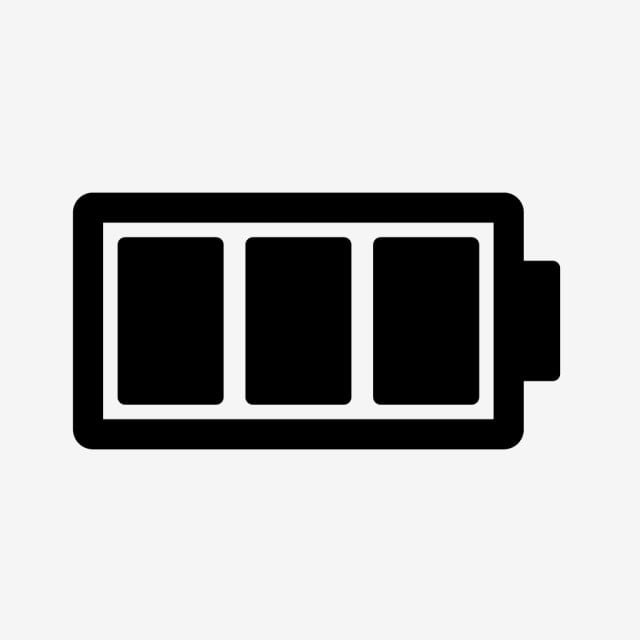 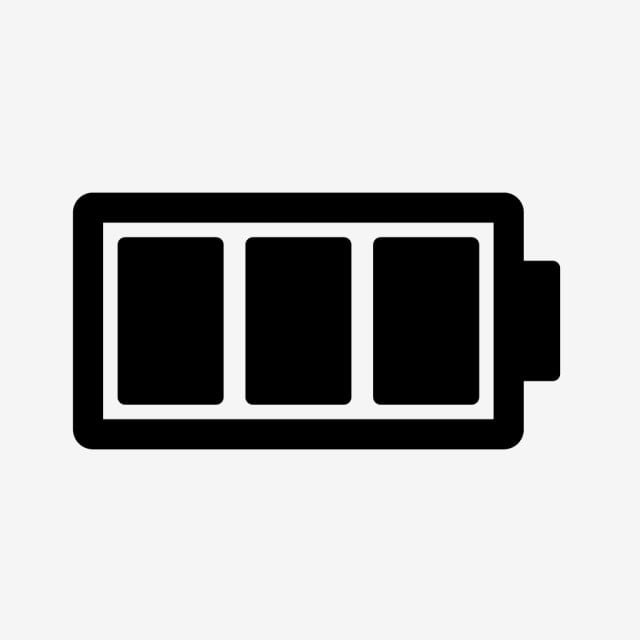 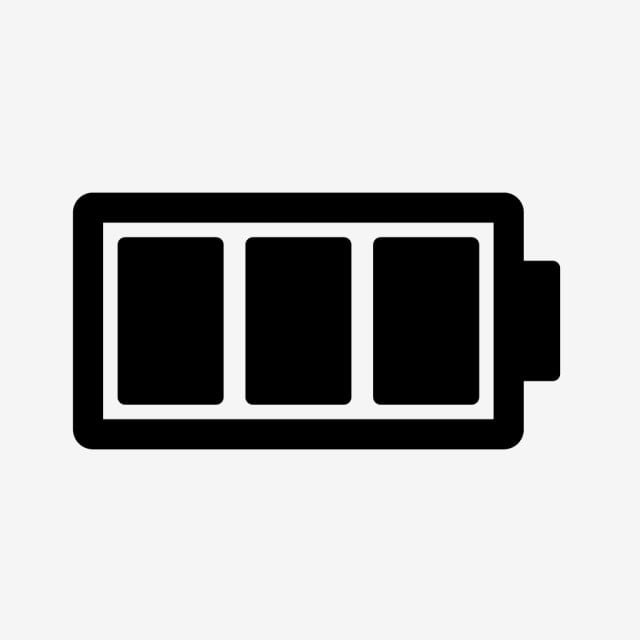 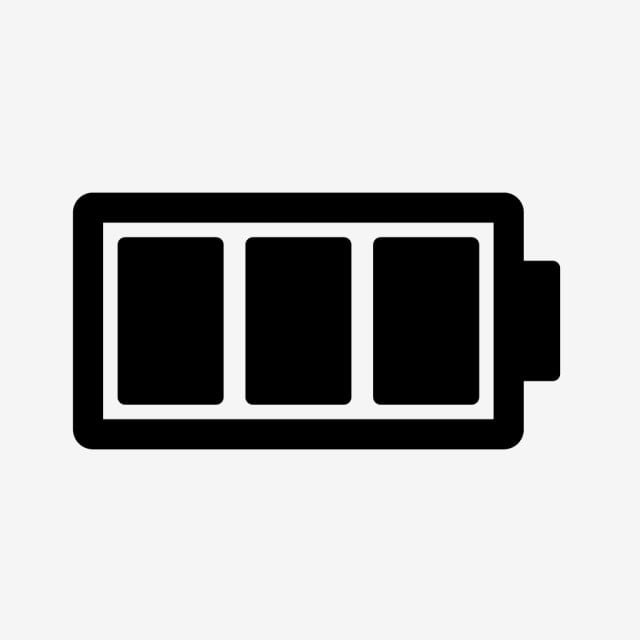 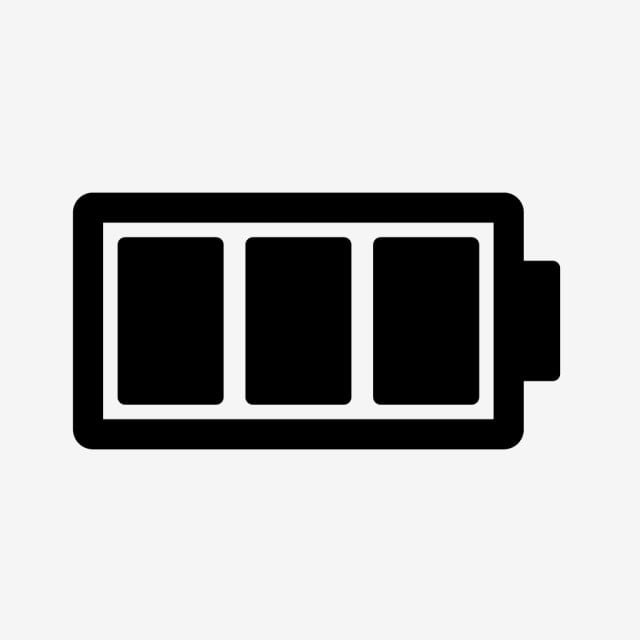 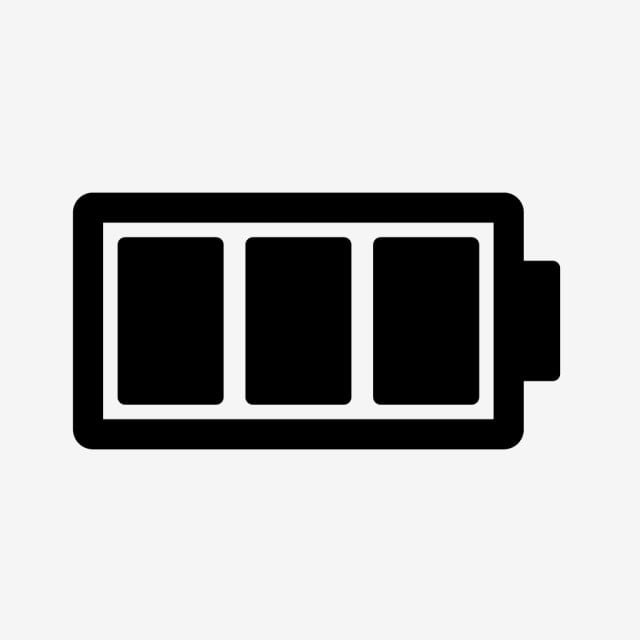 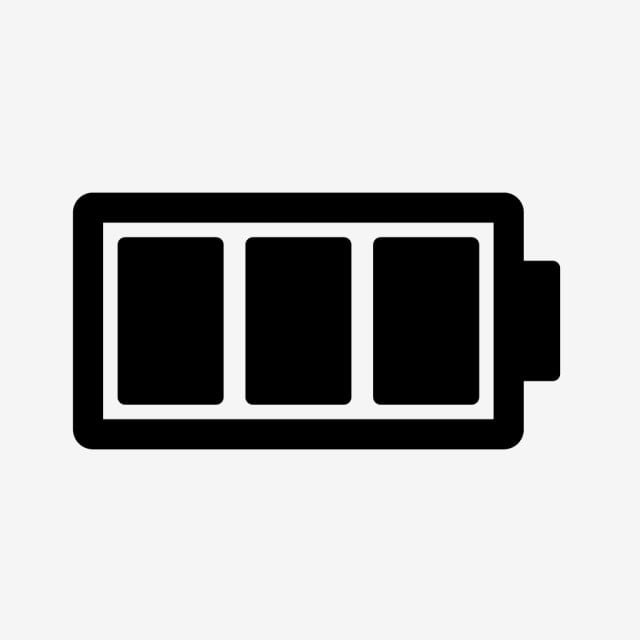 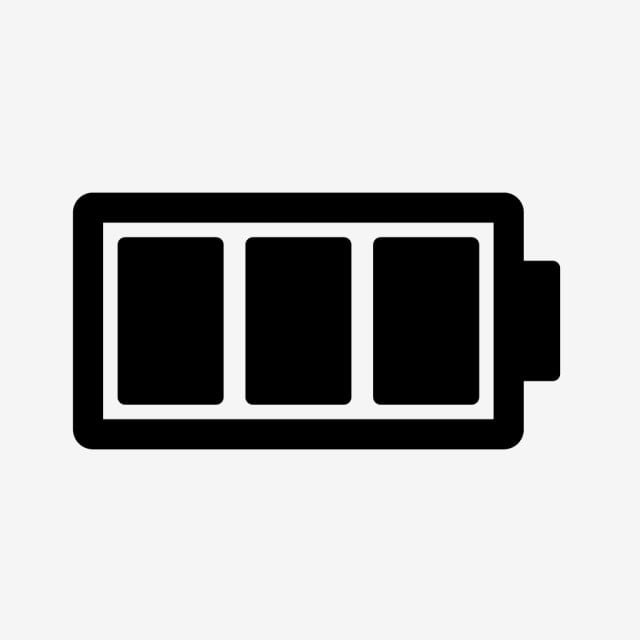 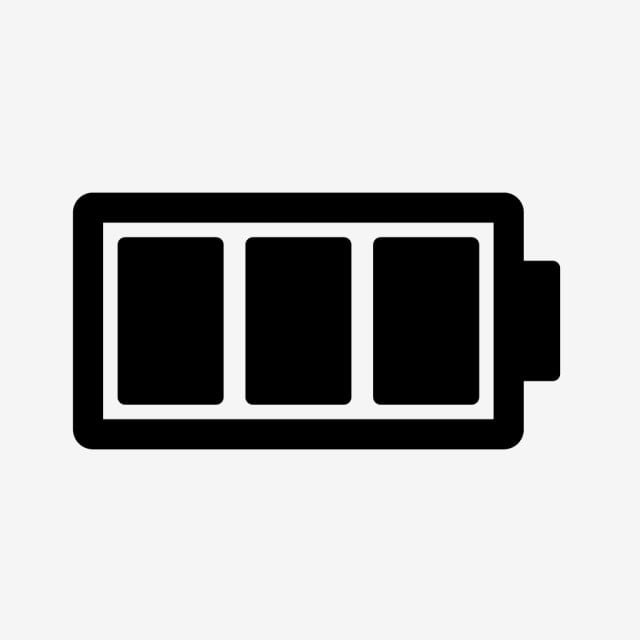 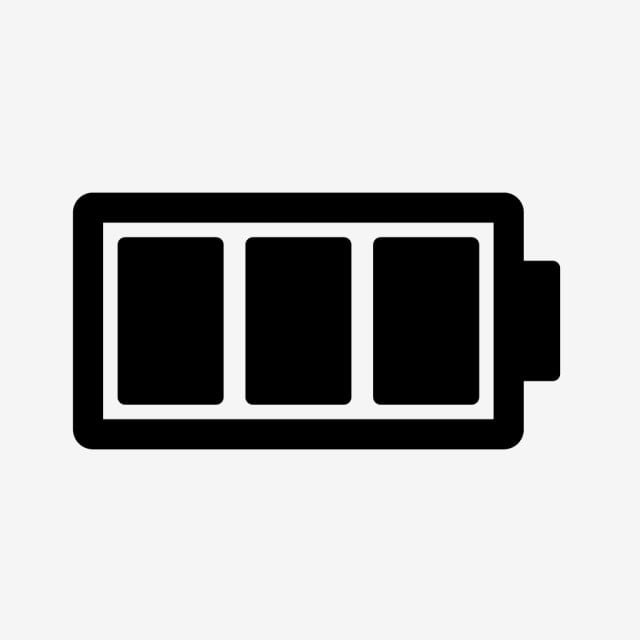 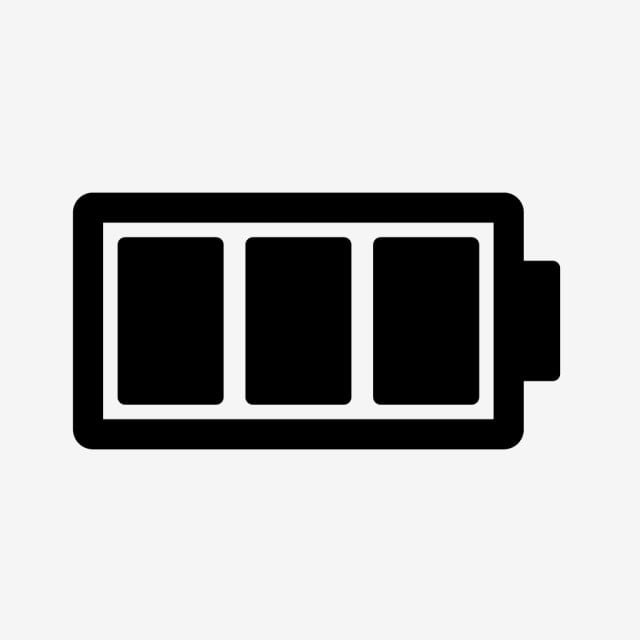 لينا الكحيلي
اثير
اسم الطالبة
اسم الطالبة
اسم الطالبة
اسم الطالبة
سارة الكحيلي
ايناس
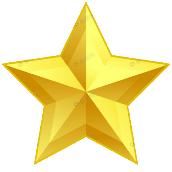 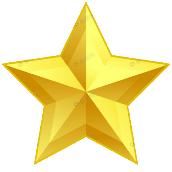 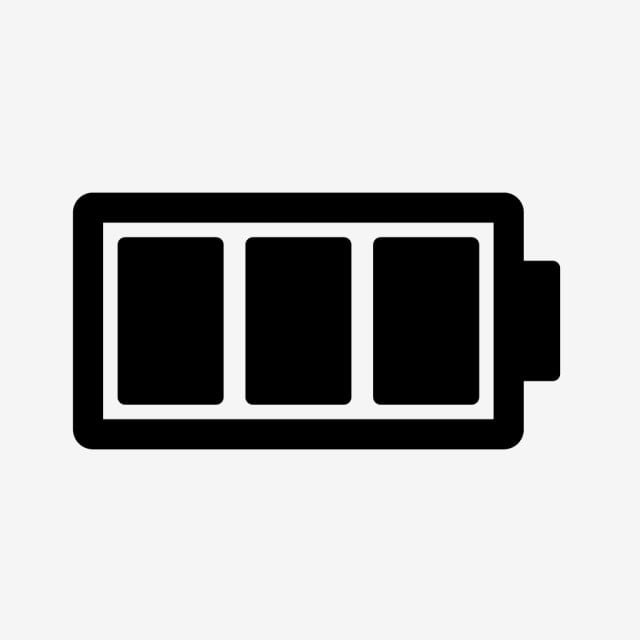 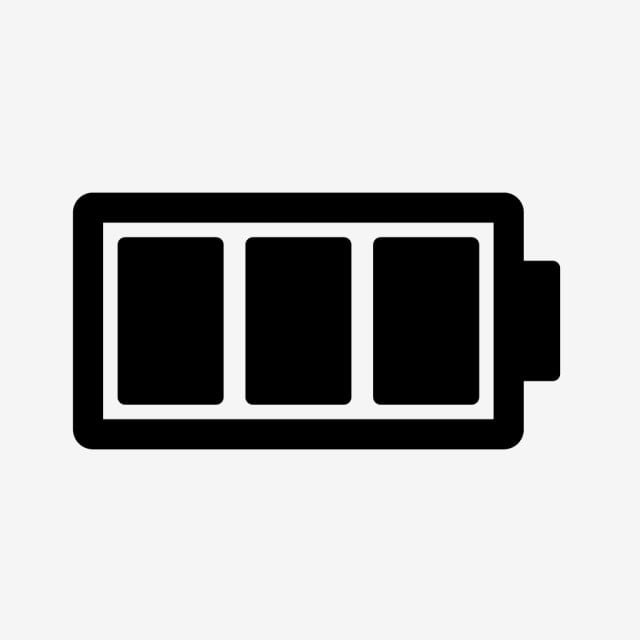 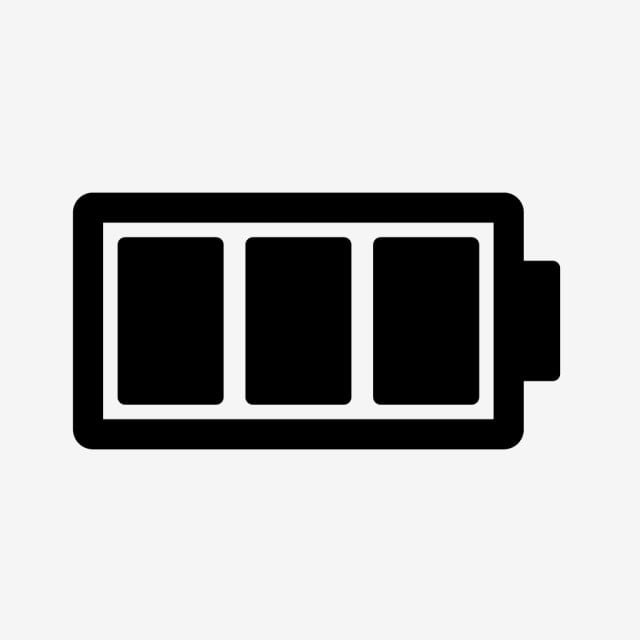 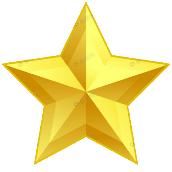 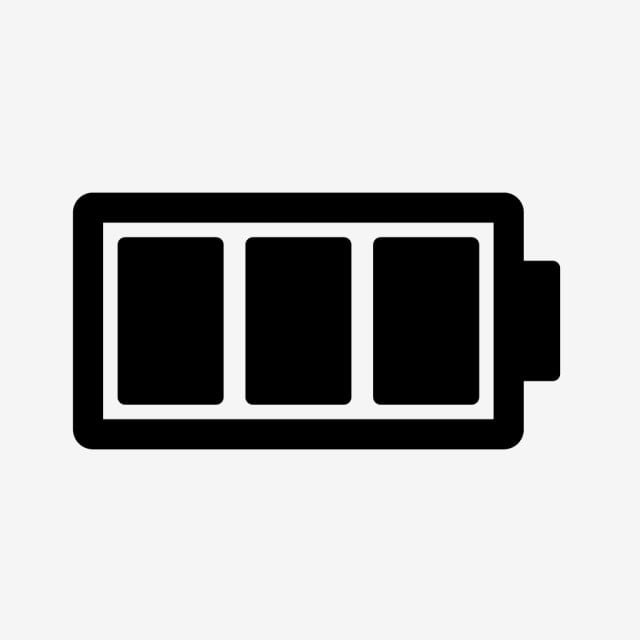 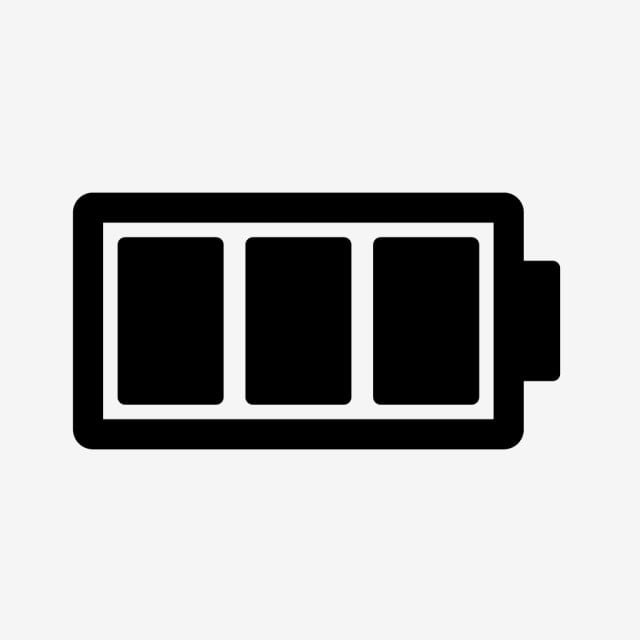 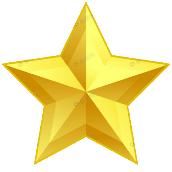 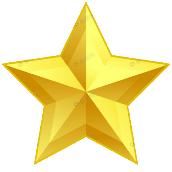 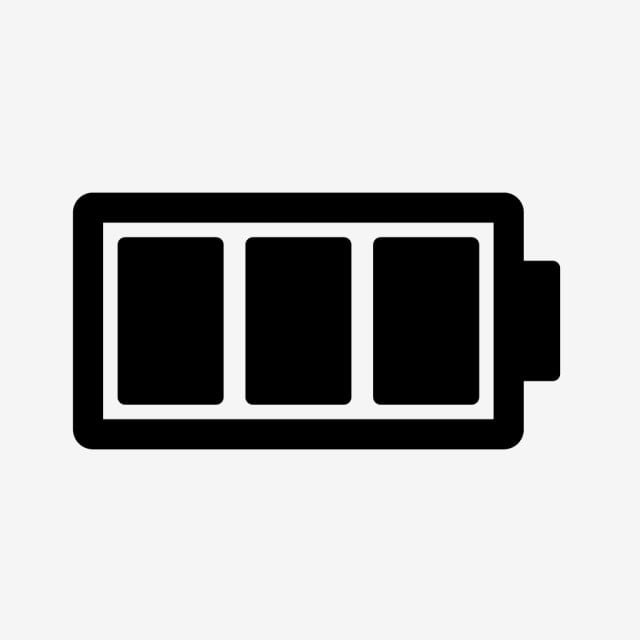 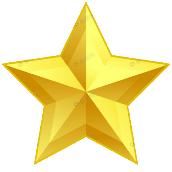 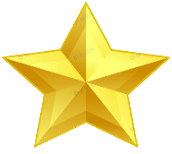 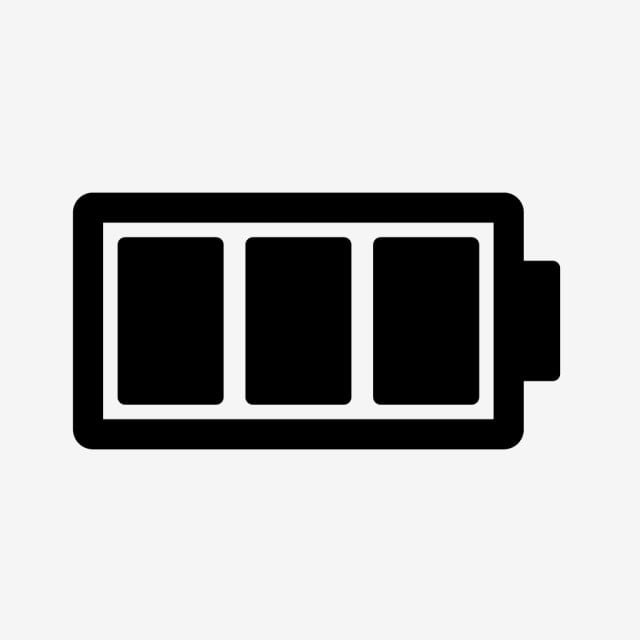 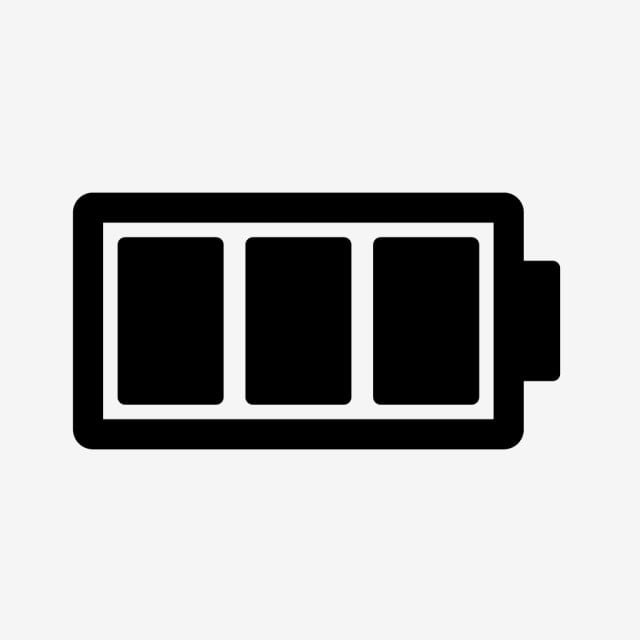 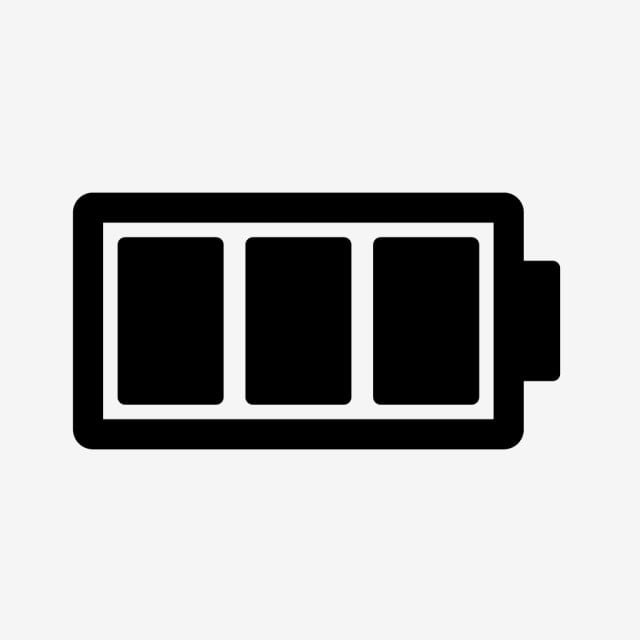 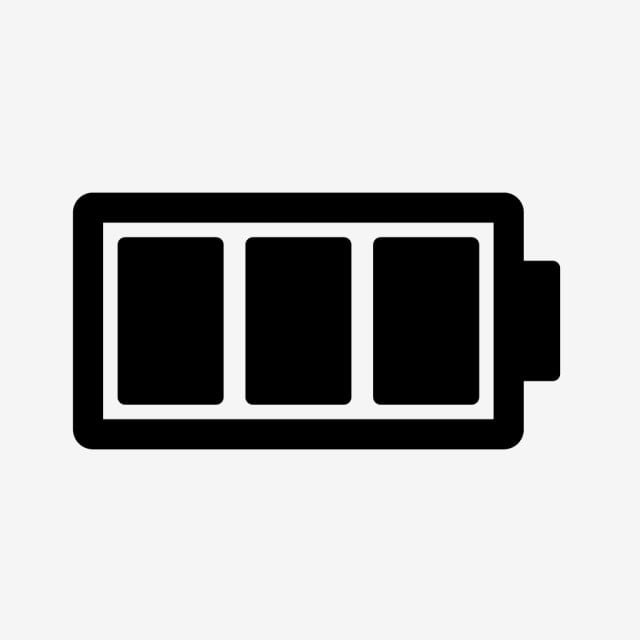 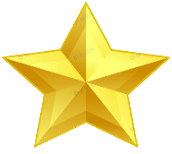 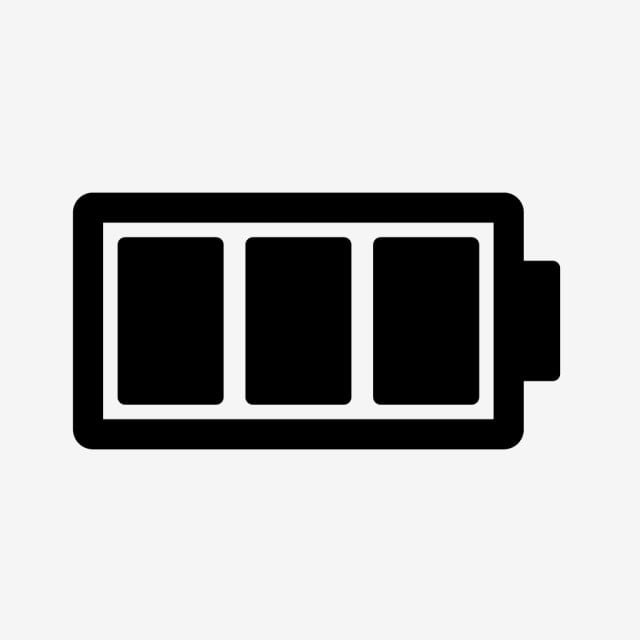 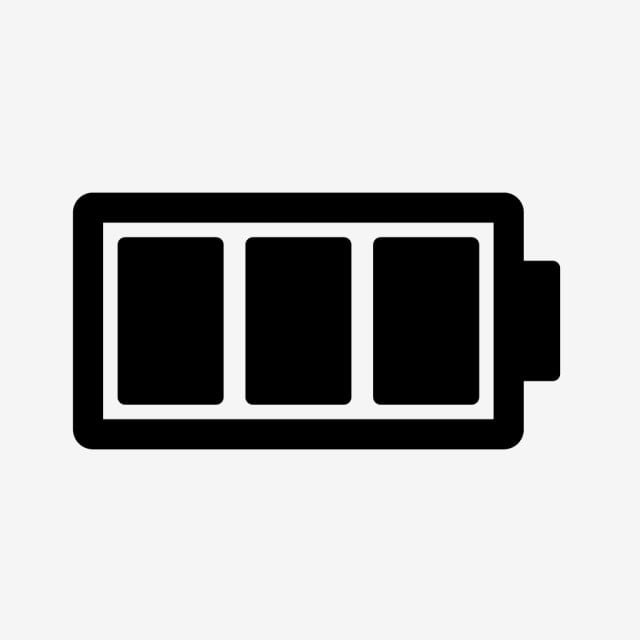 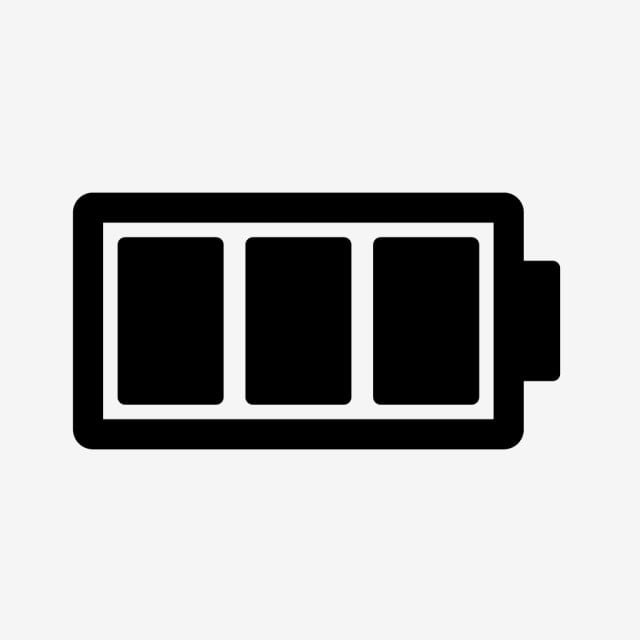 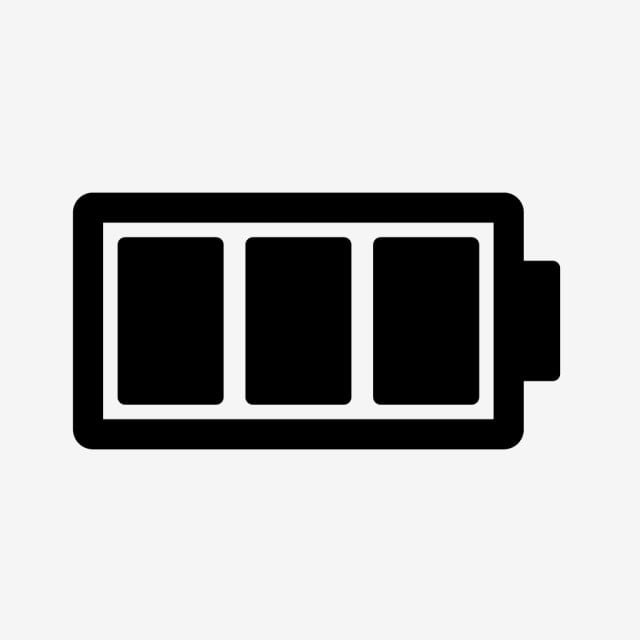 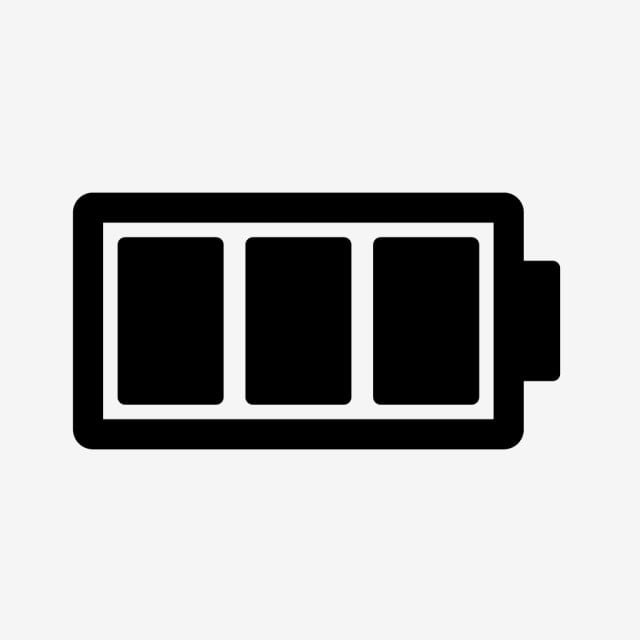 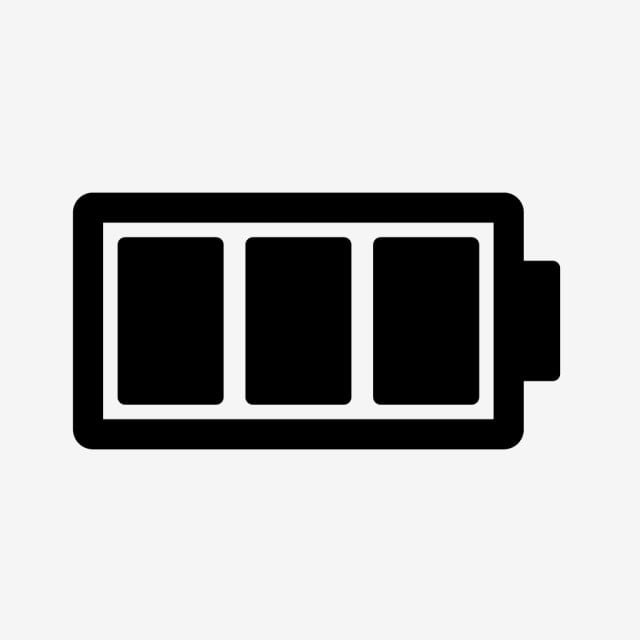 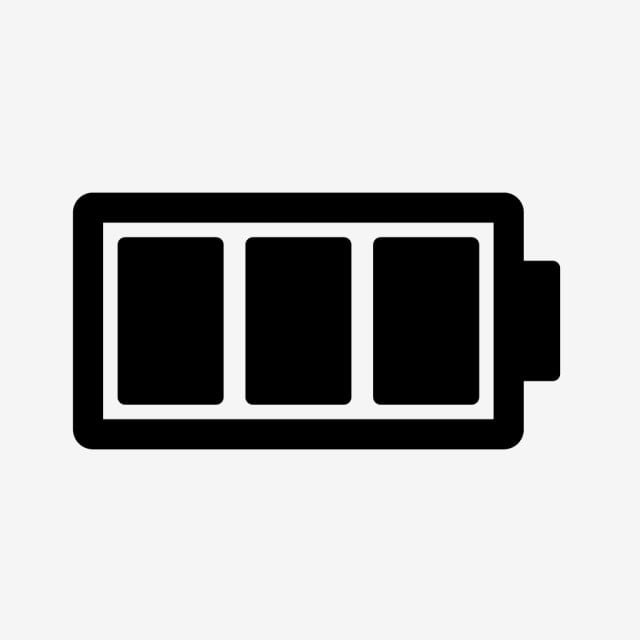 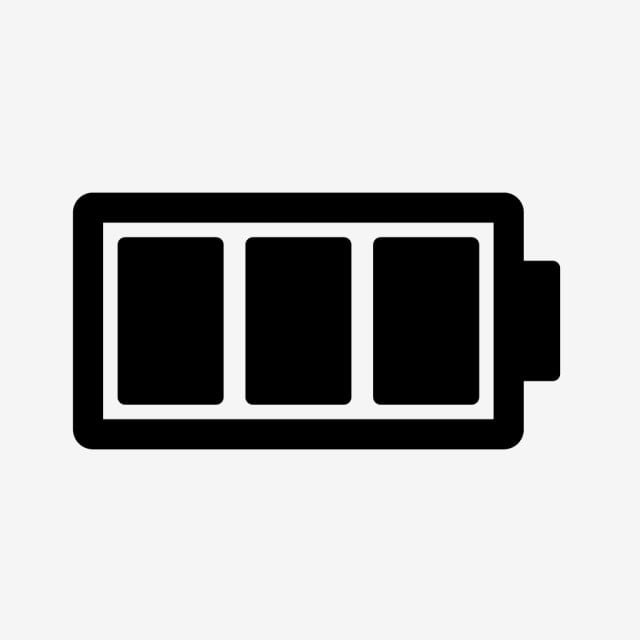 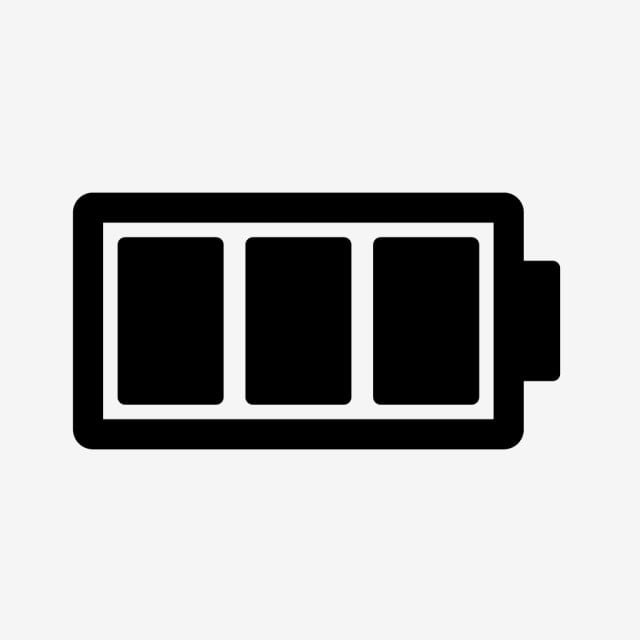 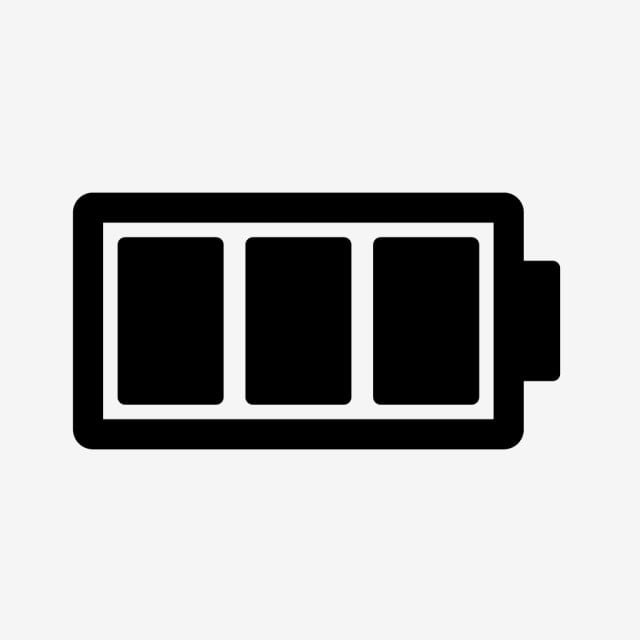 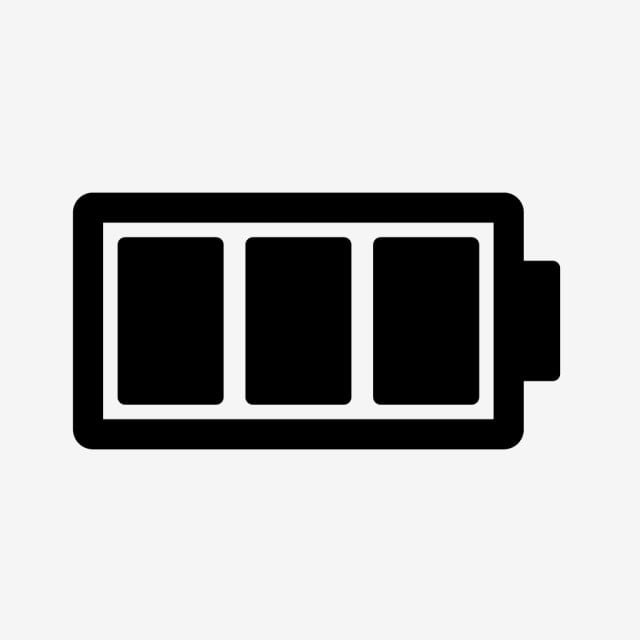 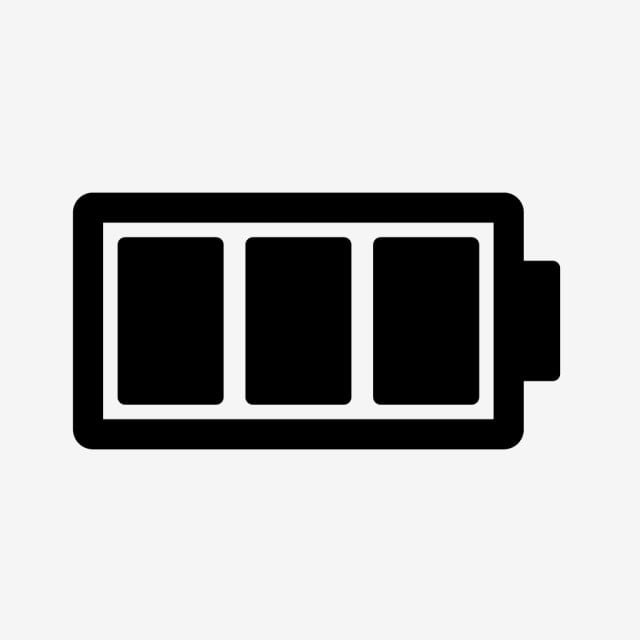 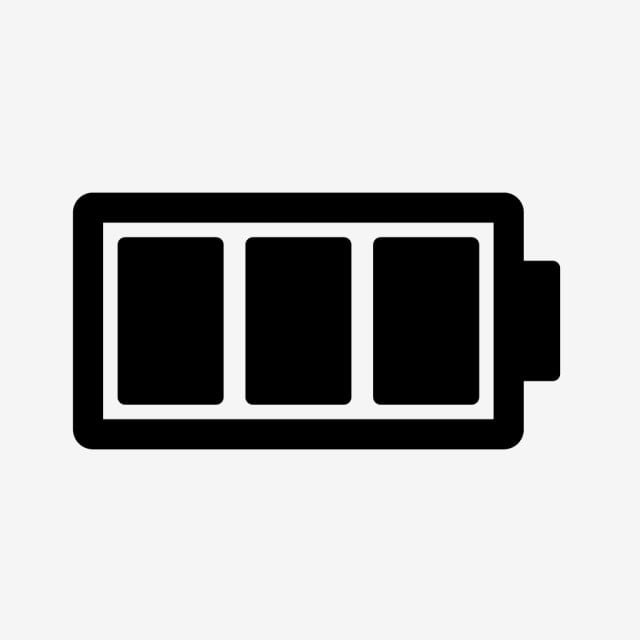 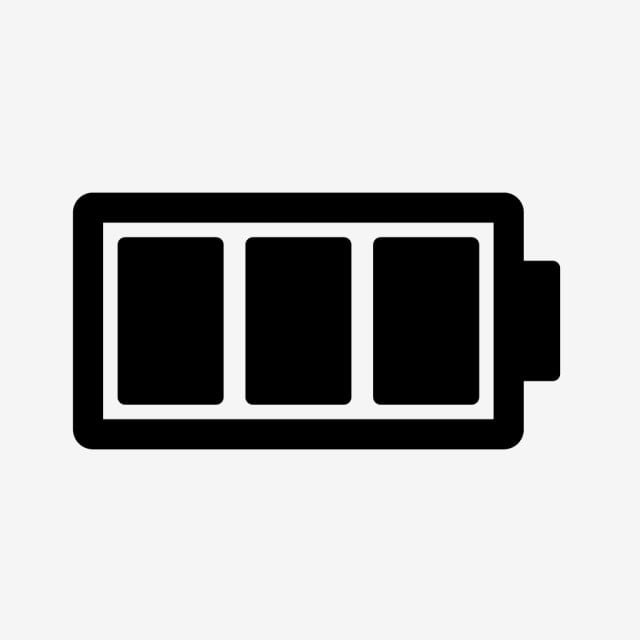 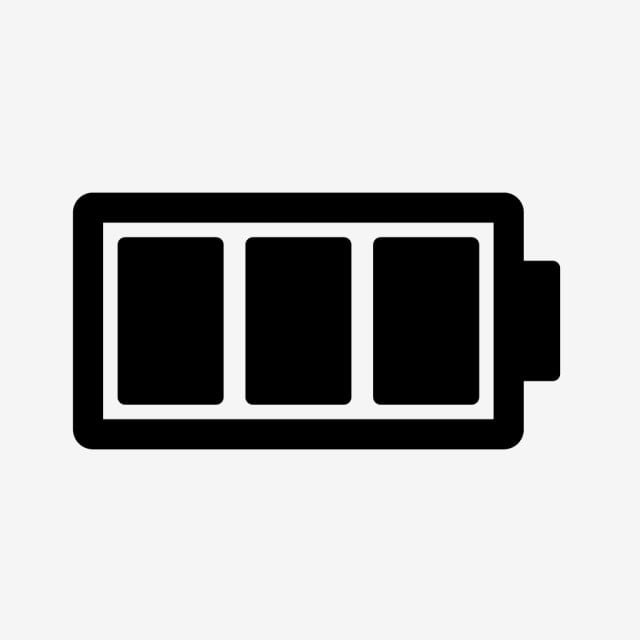 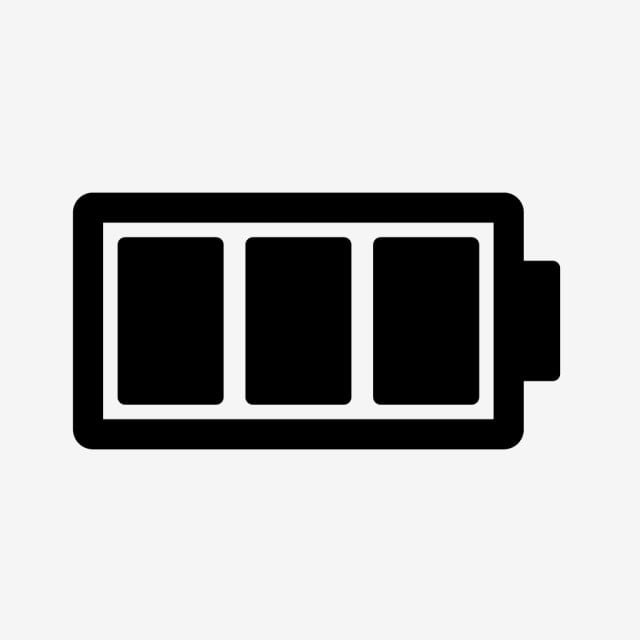 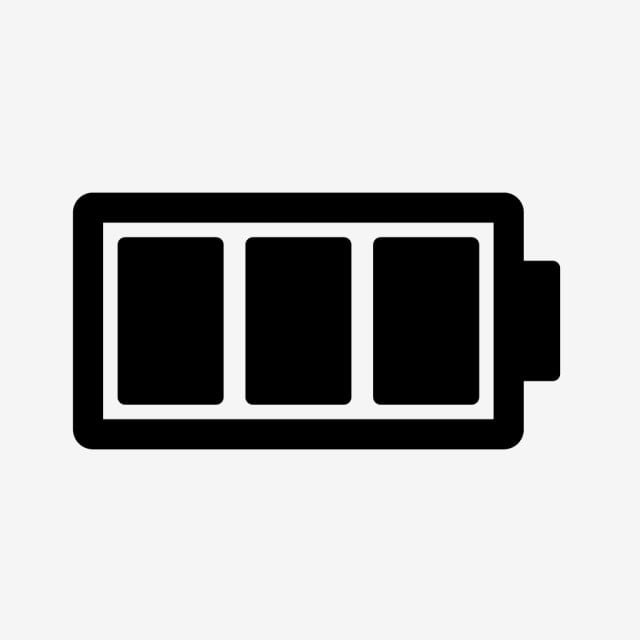 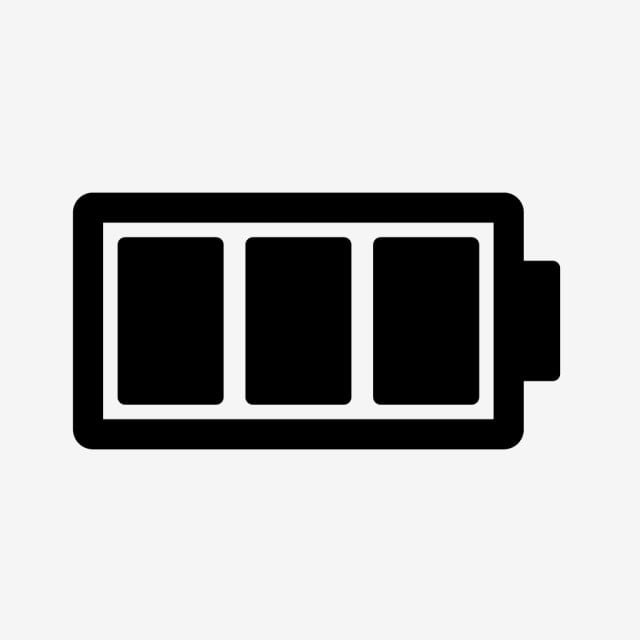 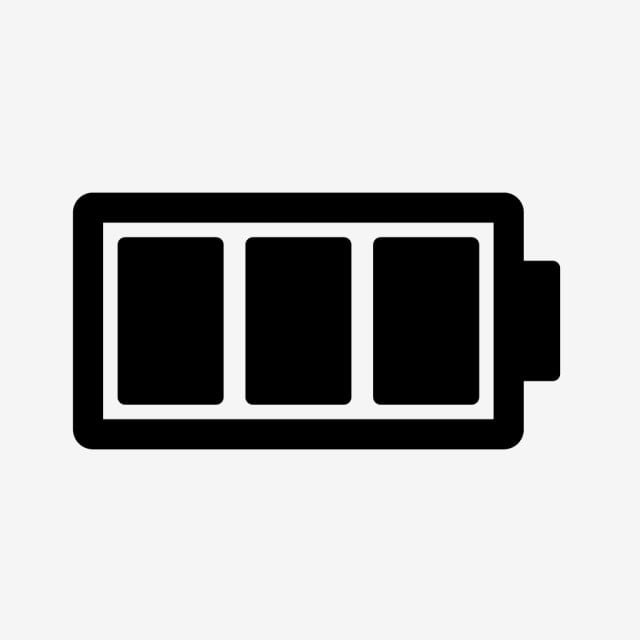 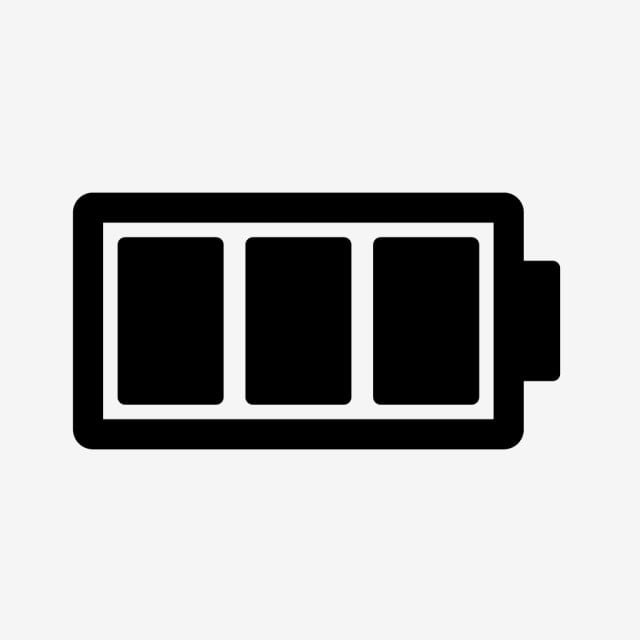 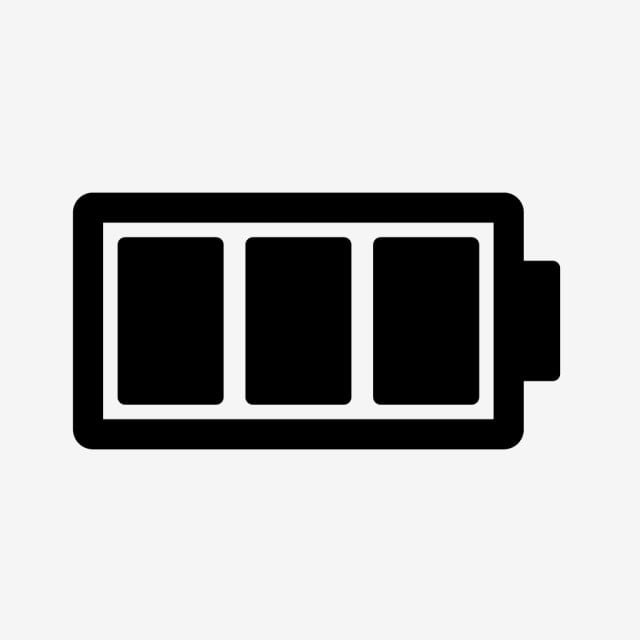 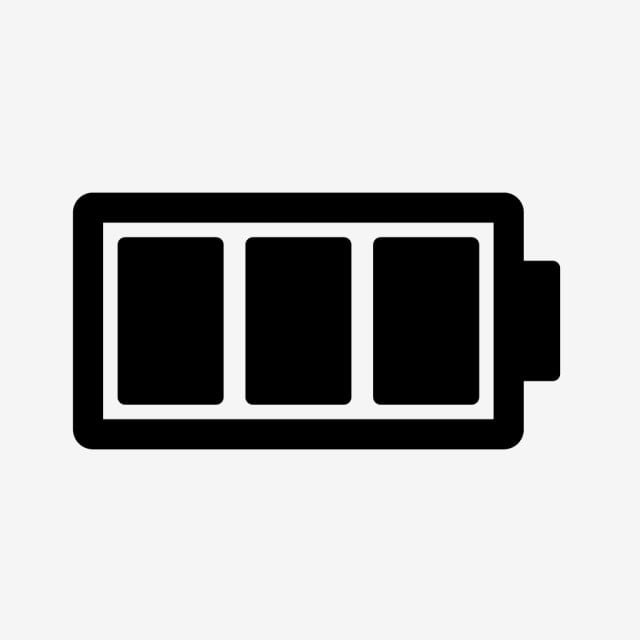 اسم الطالبة
اسم الطالبة
اسم الطالبة
اسم الطالبة
اسم الطالبة
اسم الطالبة
اسم الطالبة
اسم الطالبة
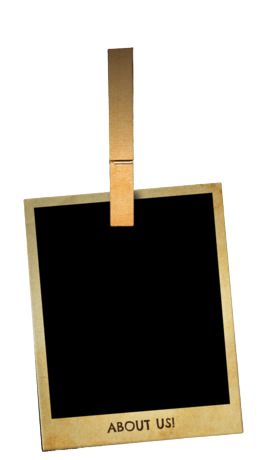 ماذا يحدث للطاقة الحراريةأثناء الانصهار
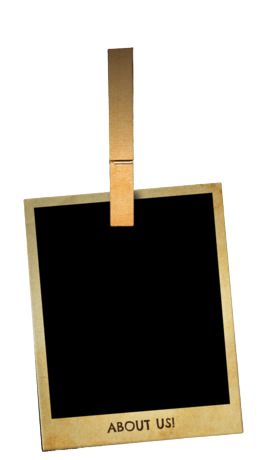 ماهو التجمد
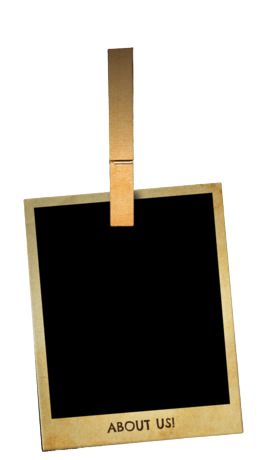 ماهو الانصهار
حسابي في تويتر
حسابي في التلجرام
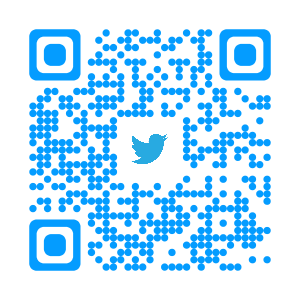 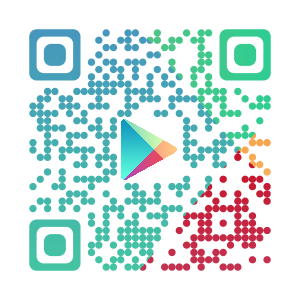